Bear Creek Reach 6 Restoration Ph II
Adopt A Stream
15-1059
Application Site Visits
April 29 2015
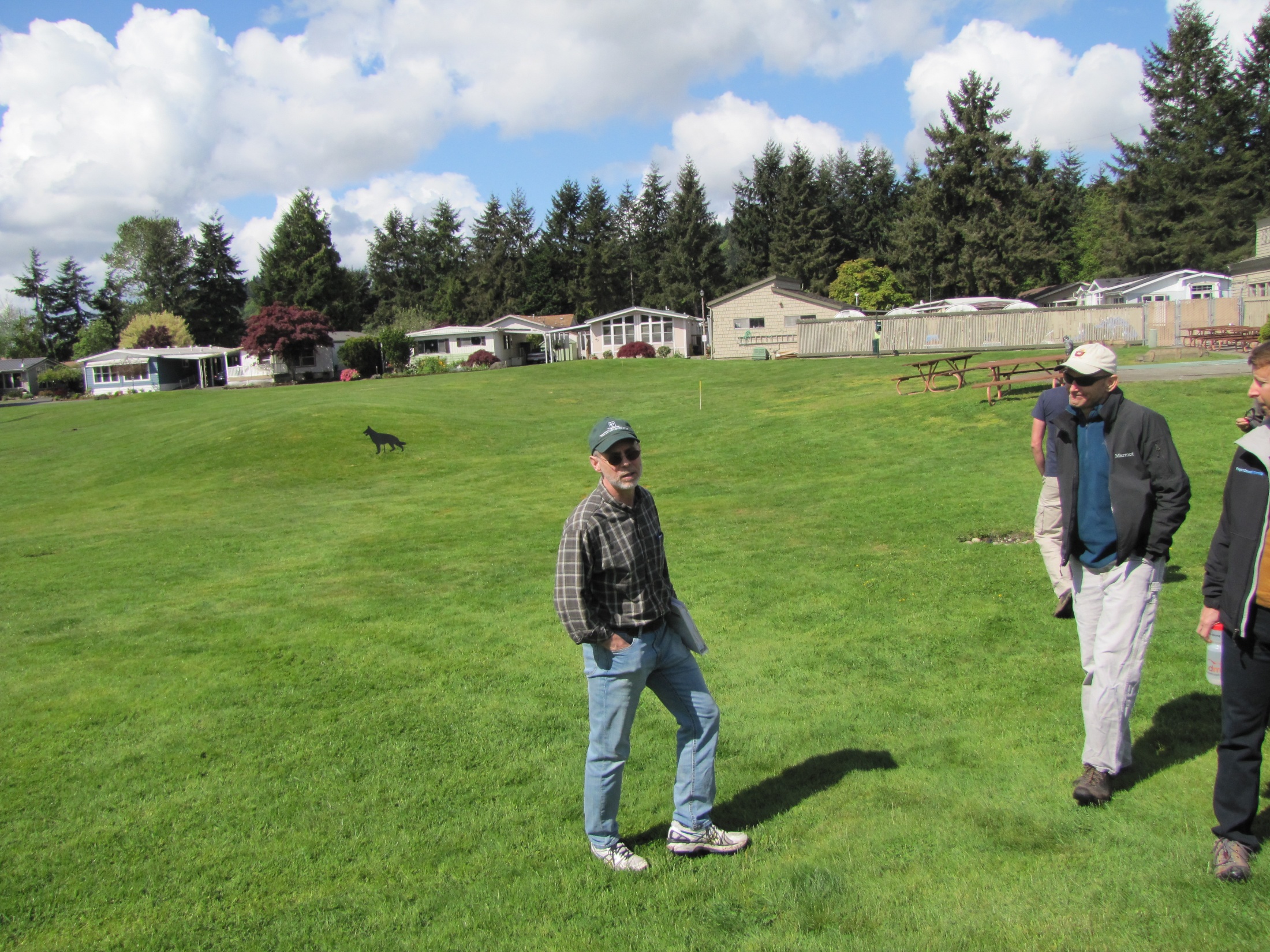 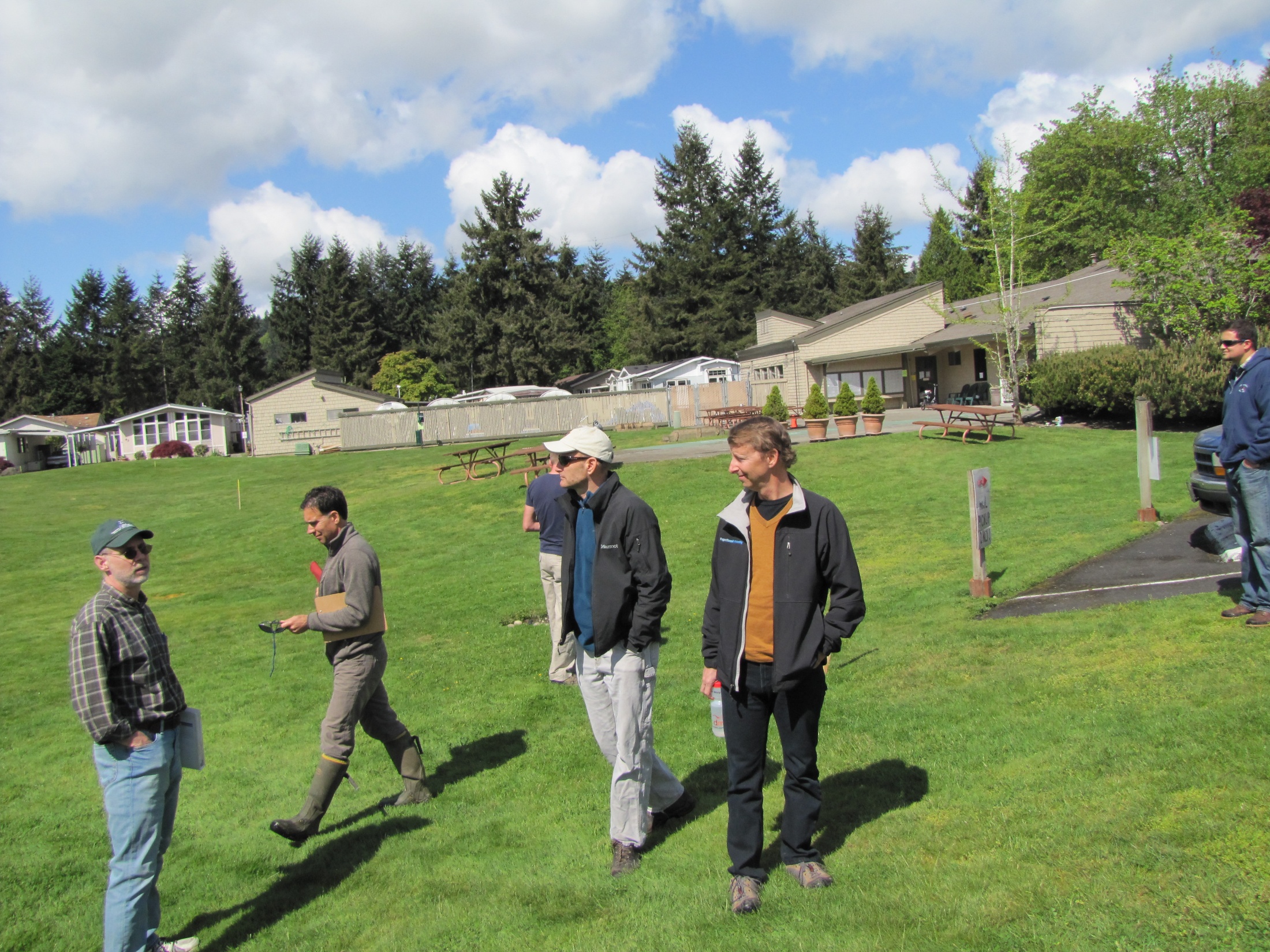 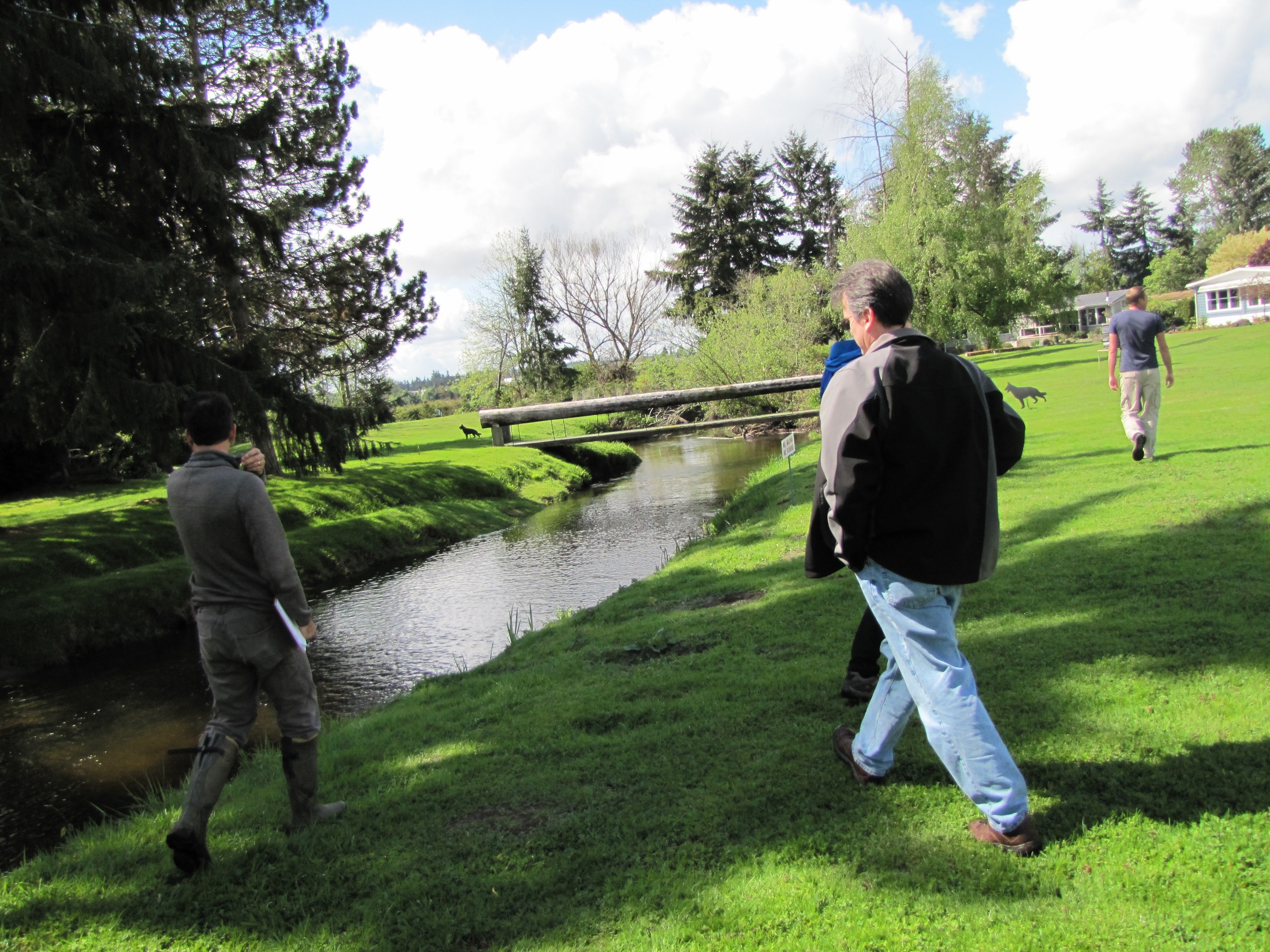 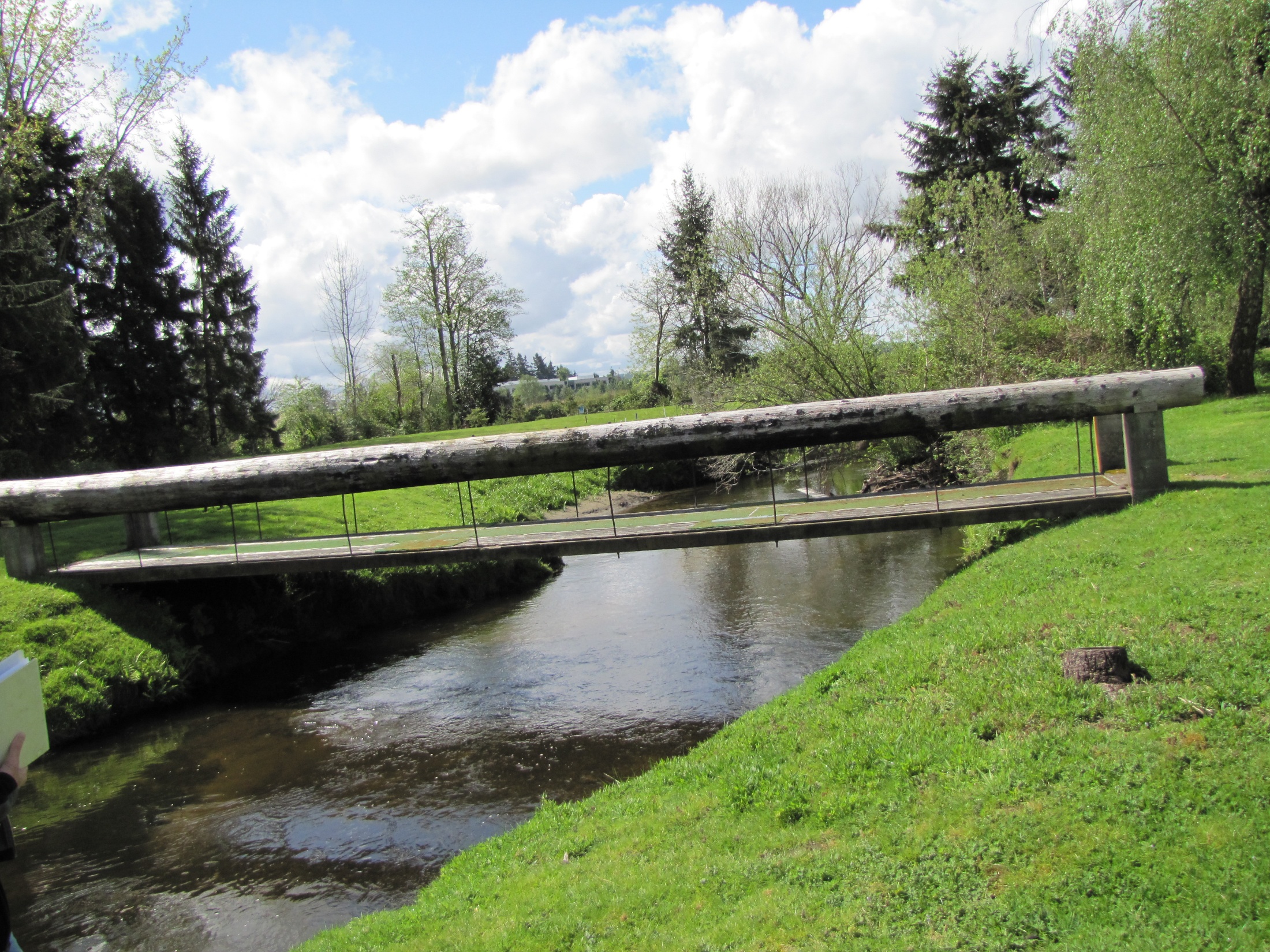 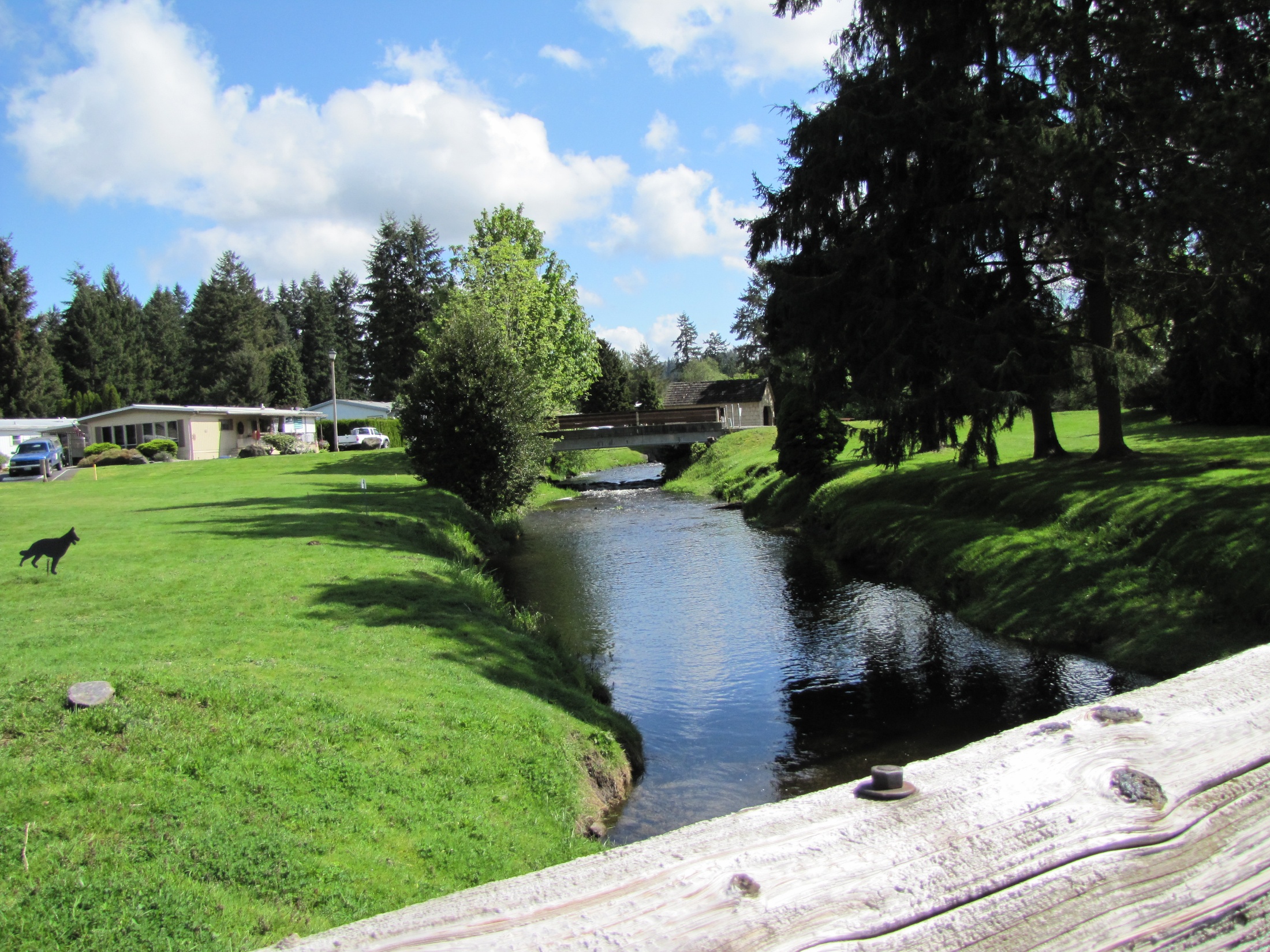 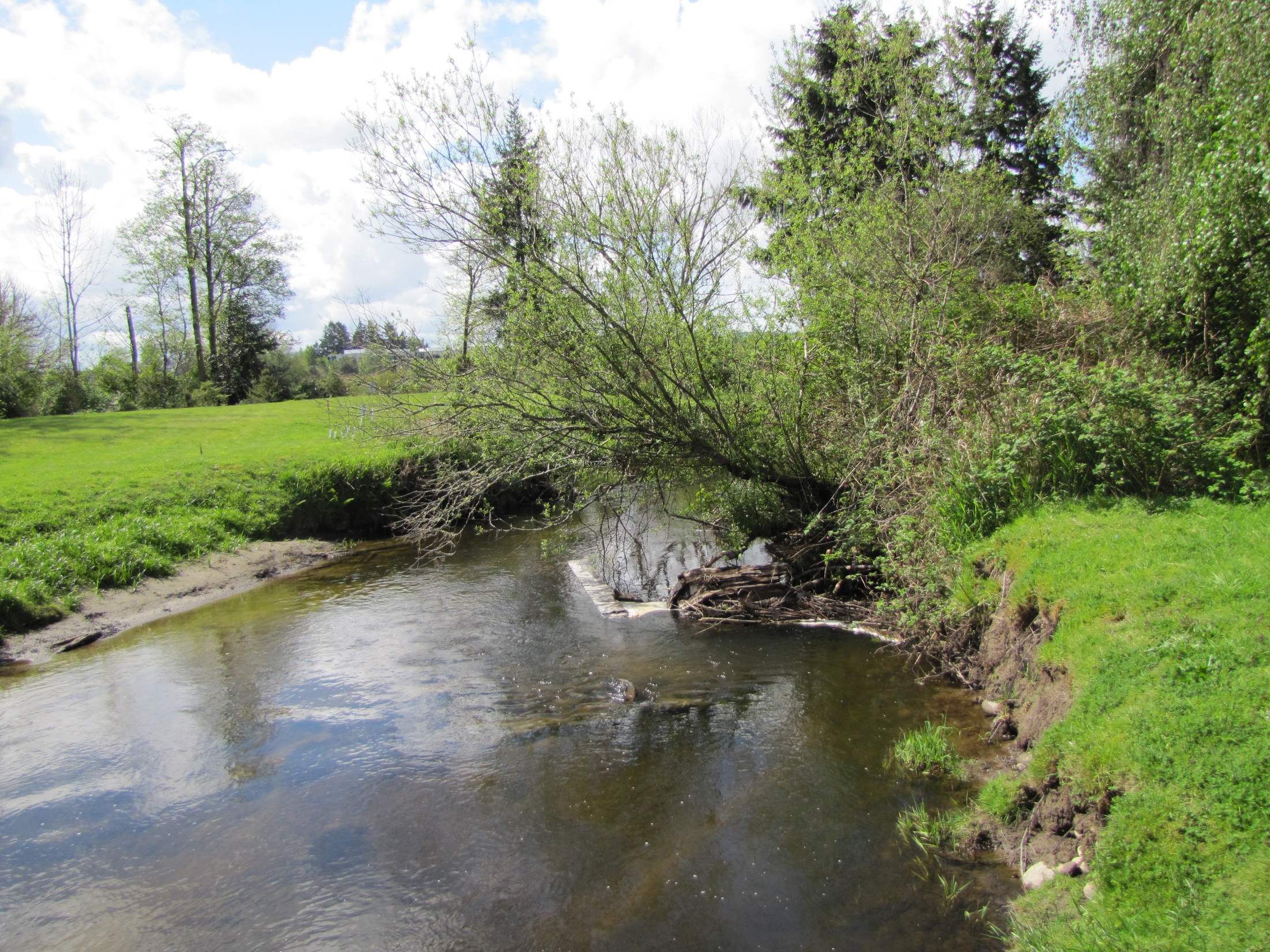 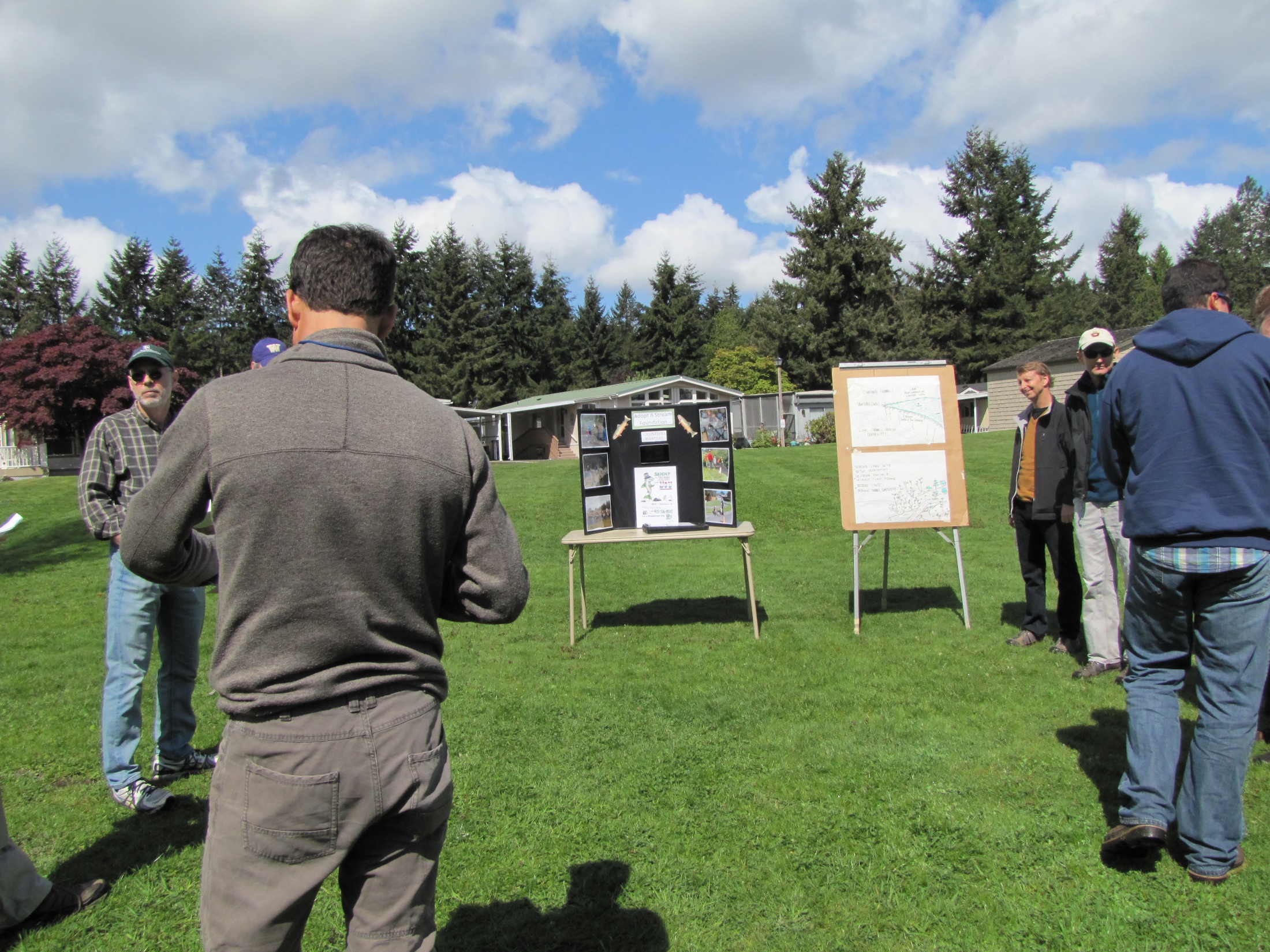 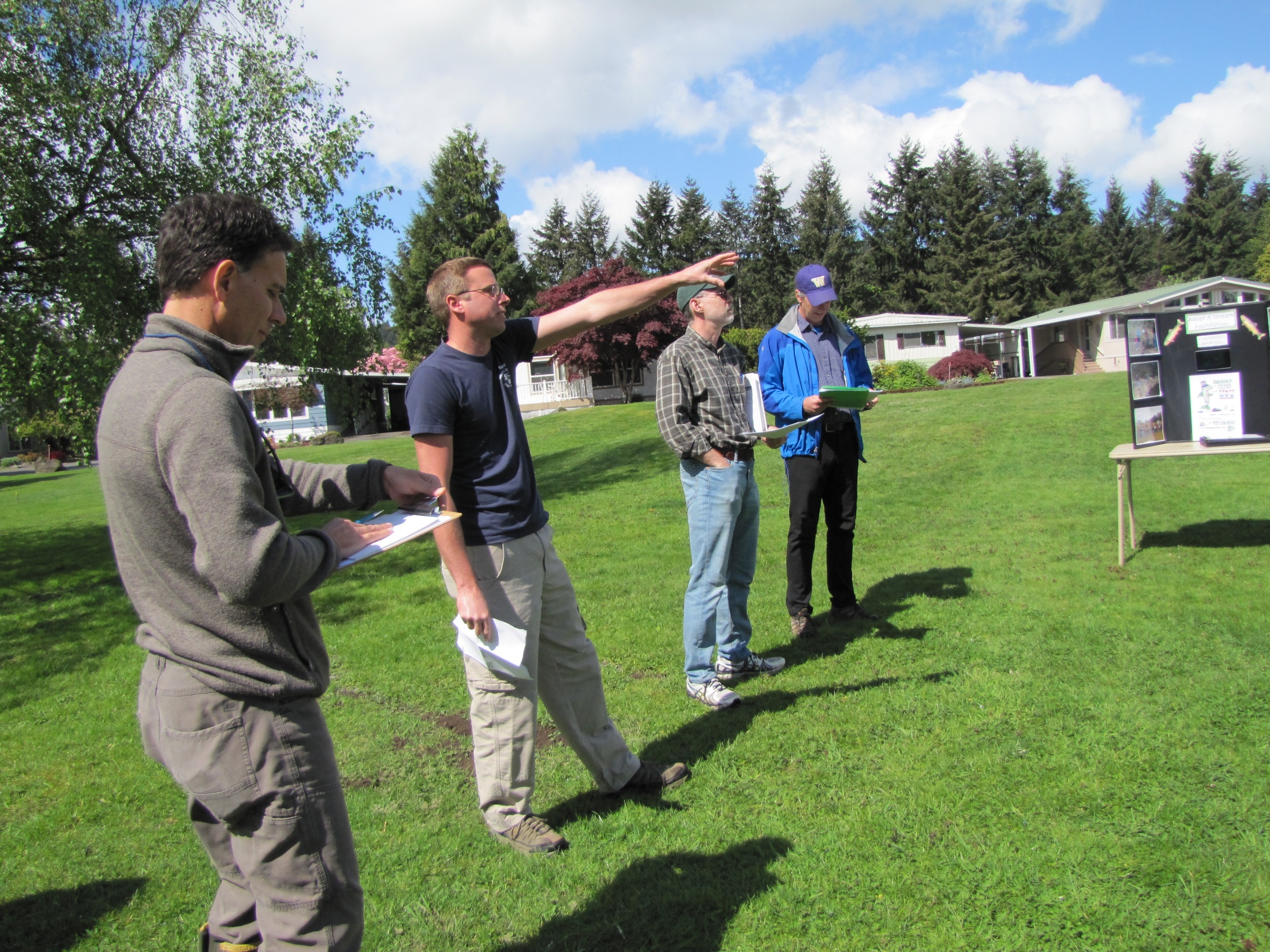 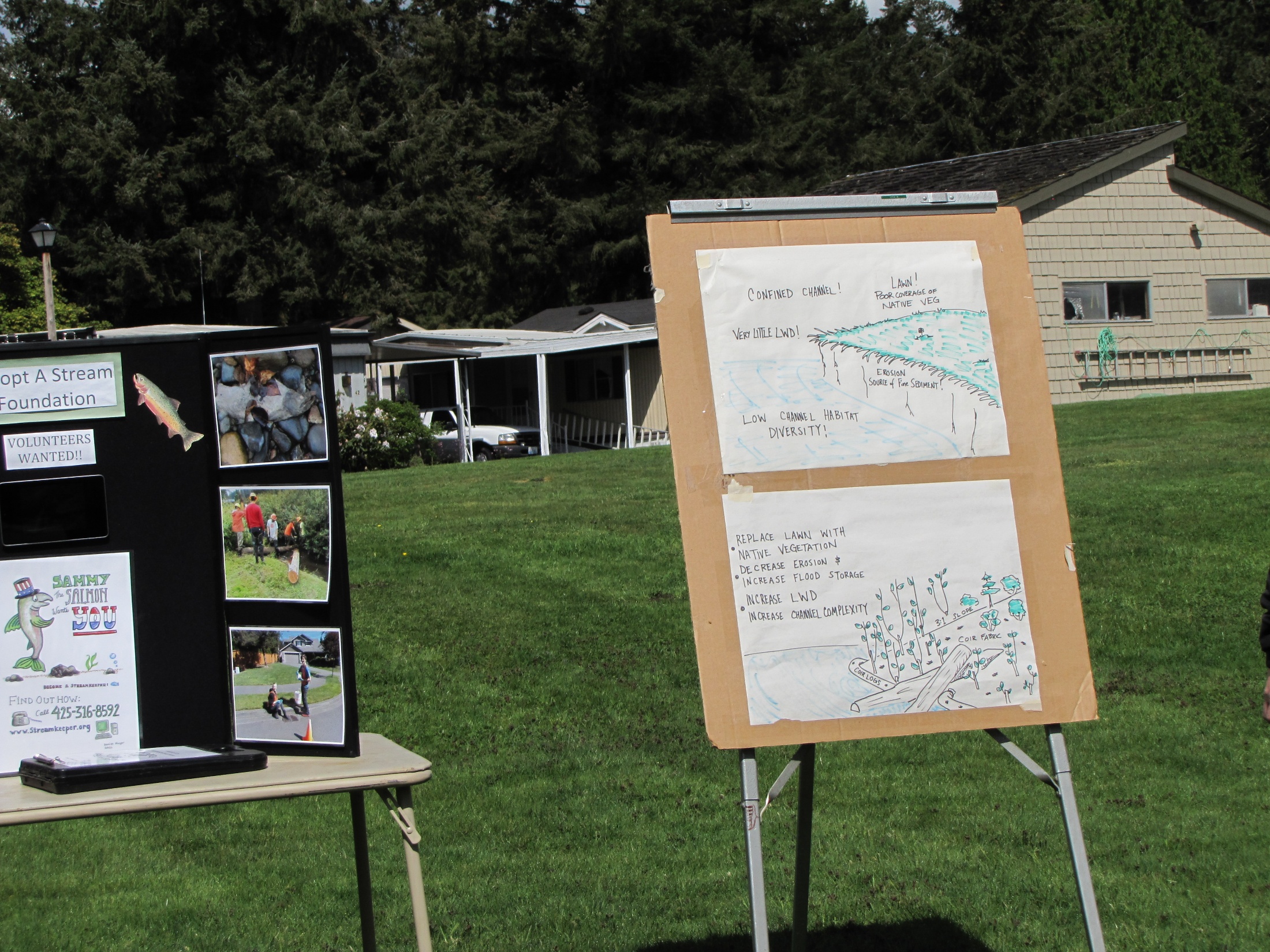 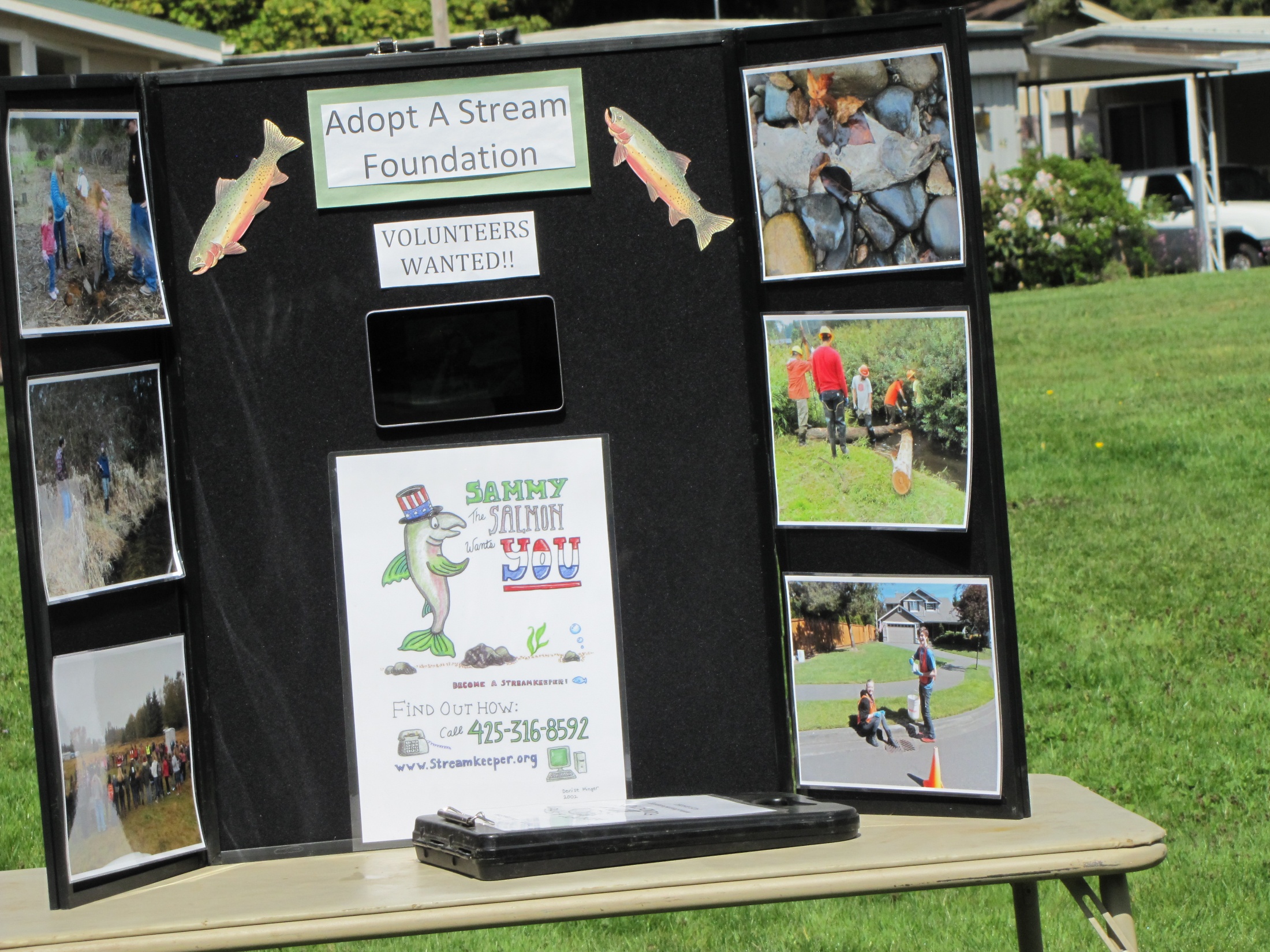 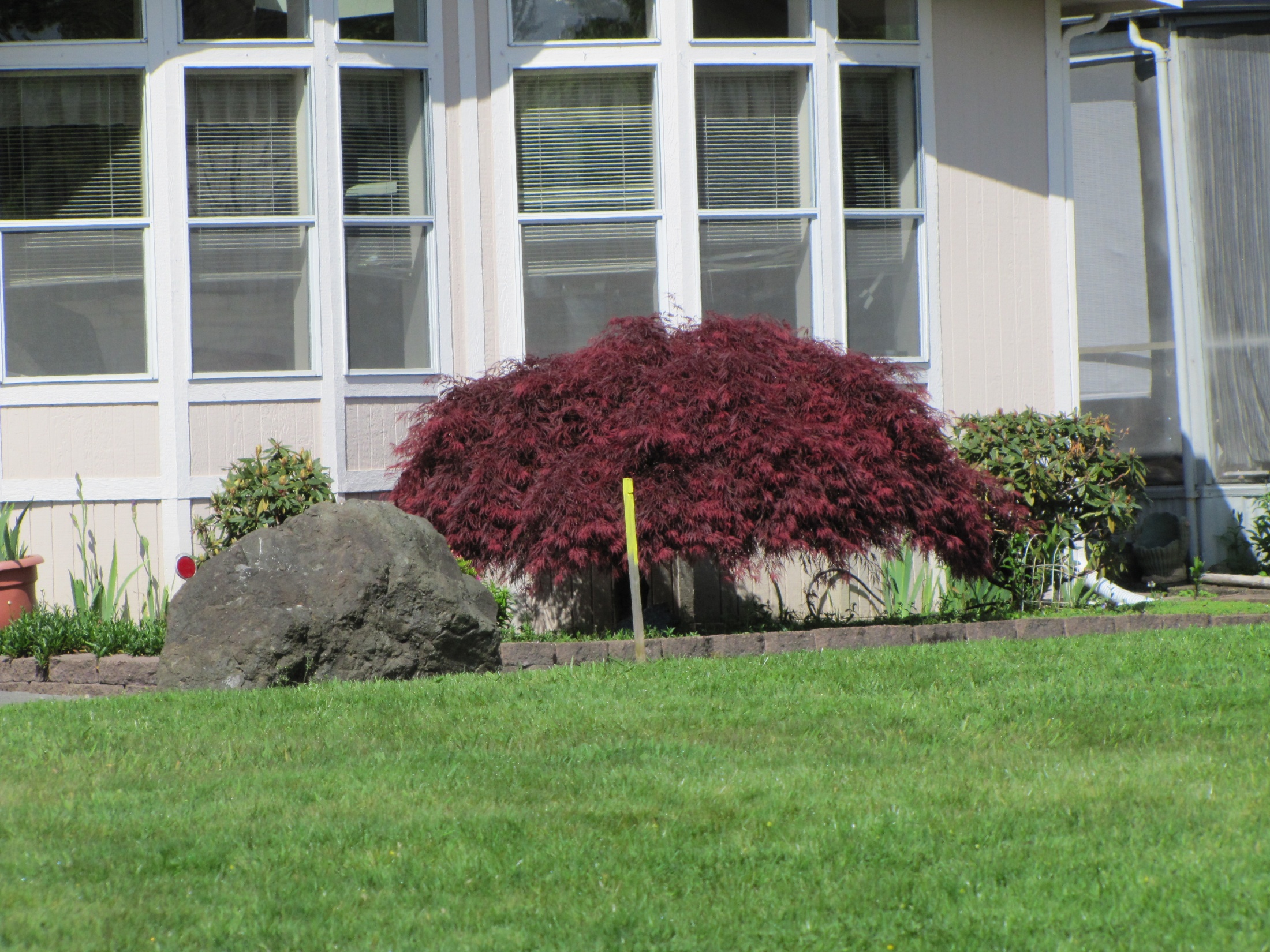 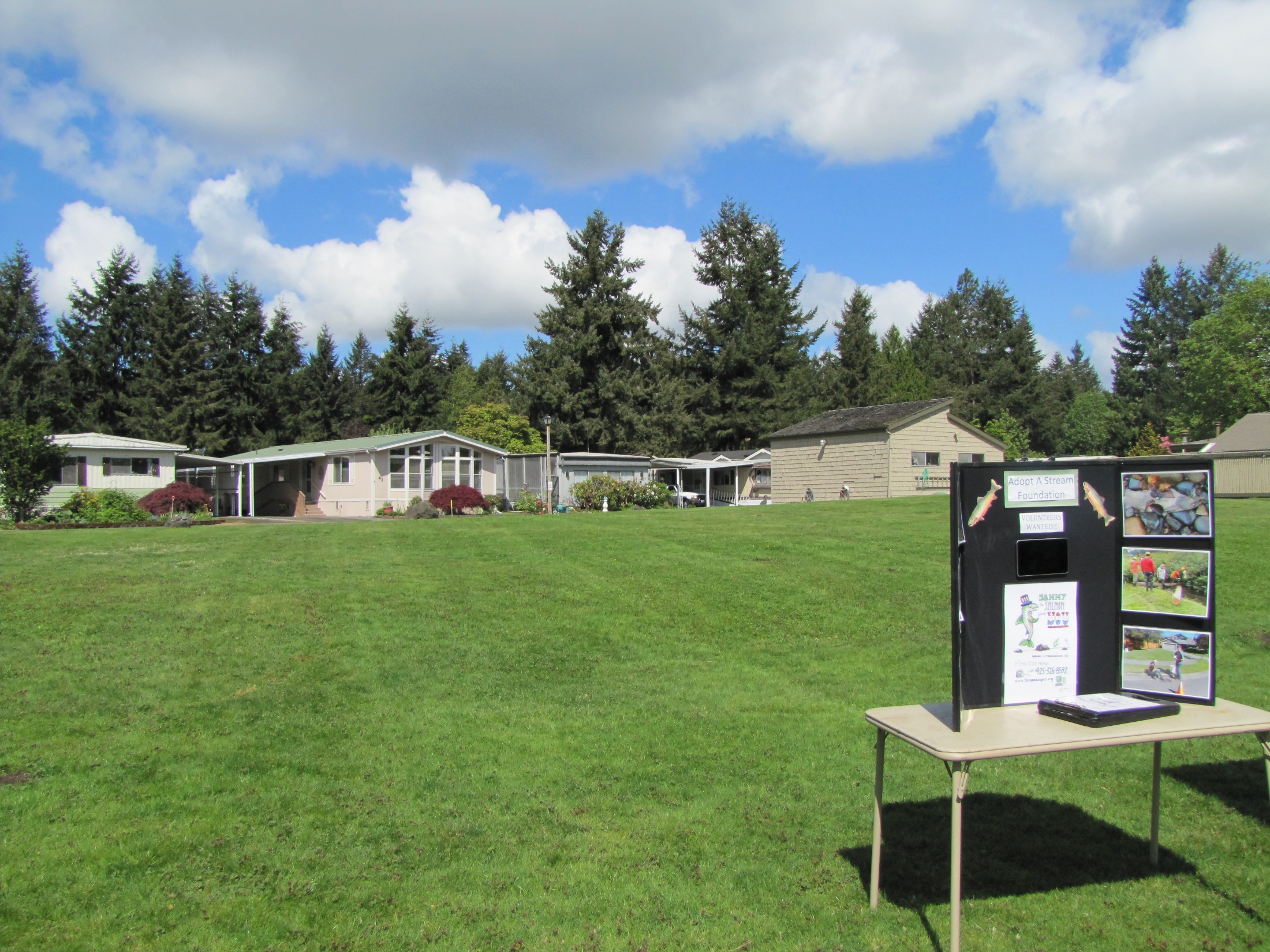 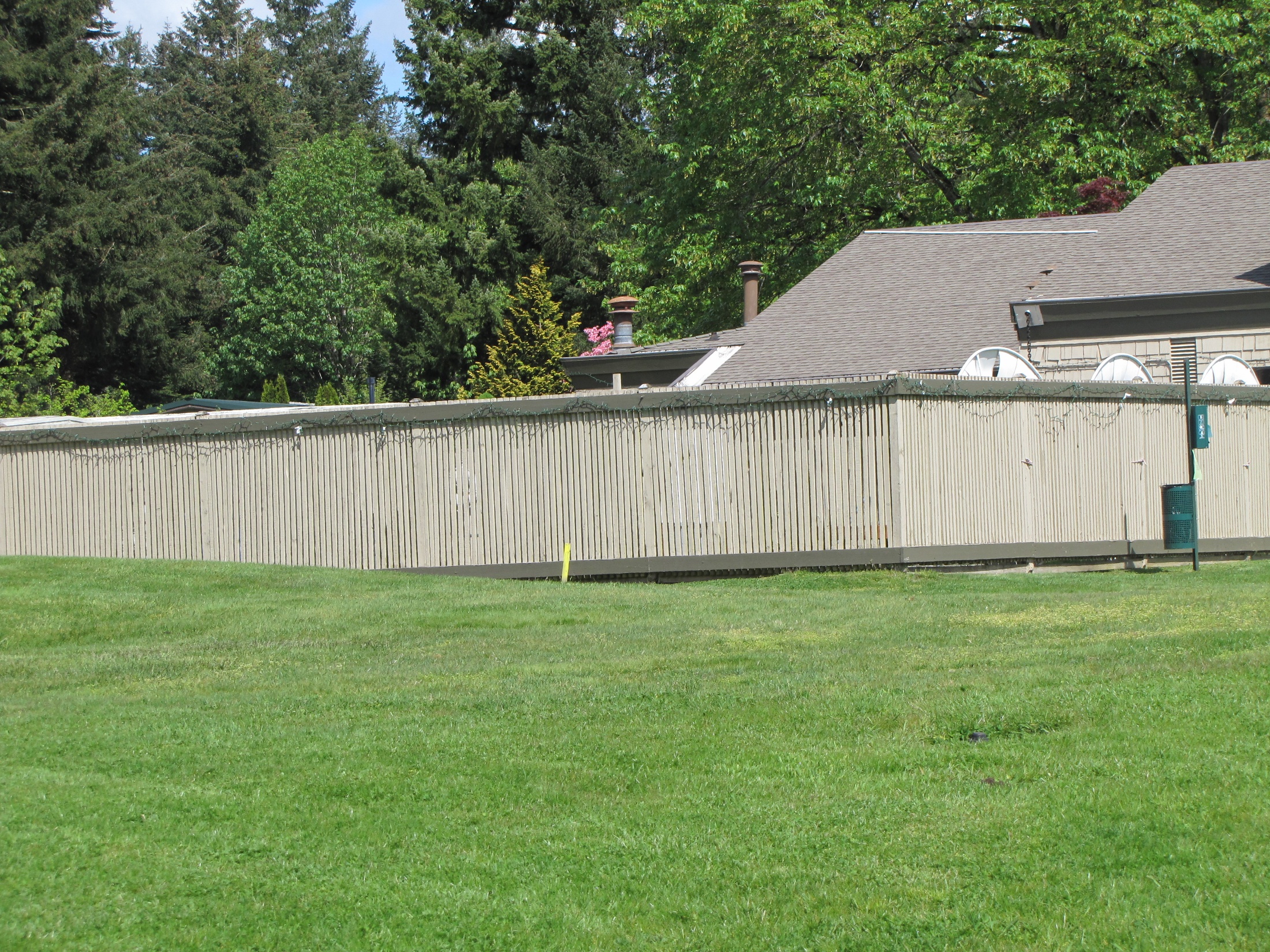 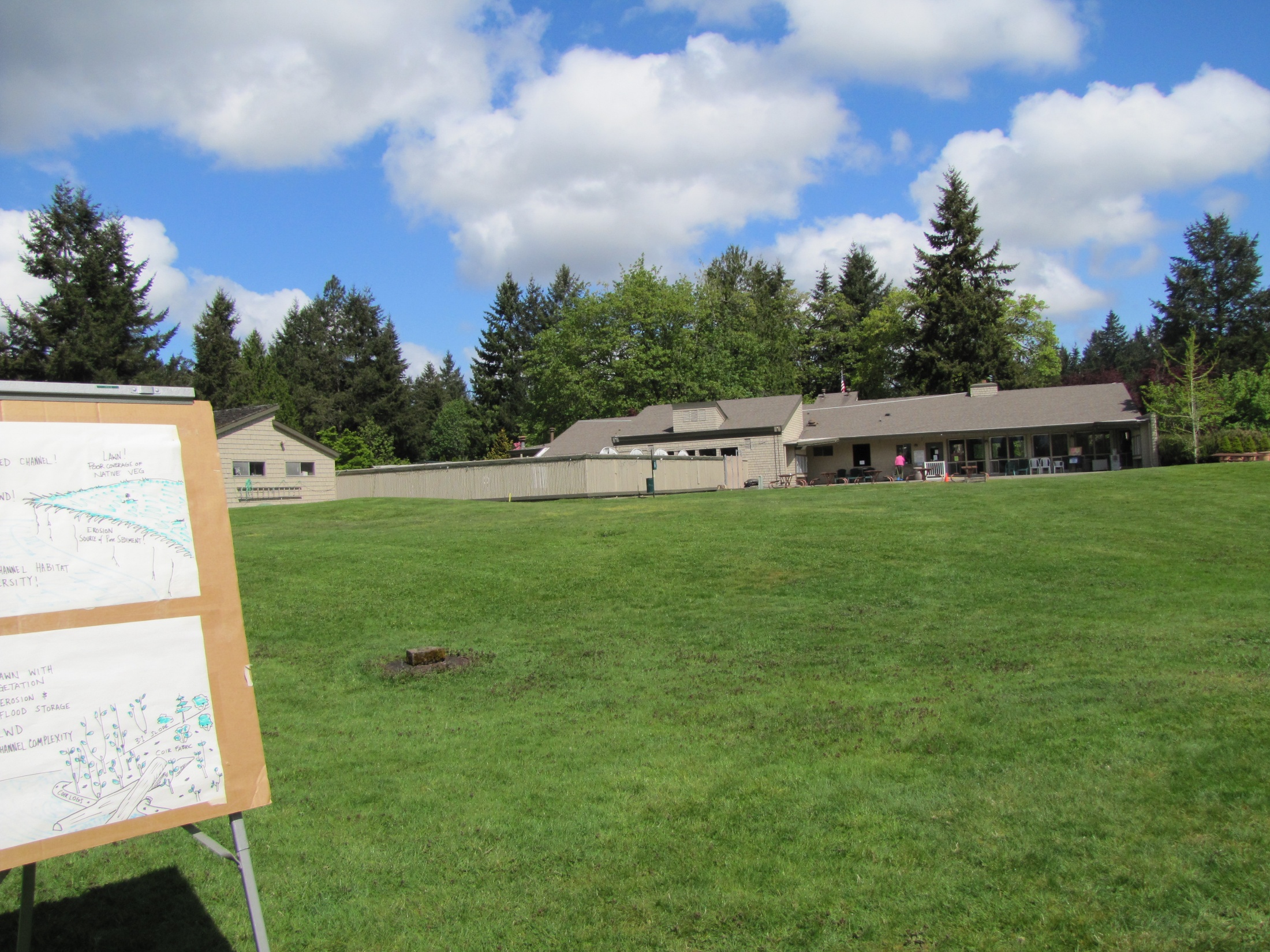 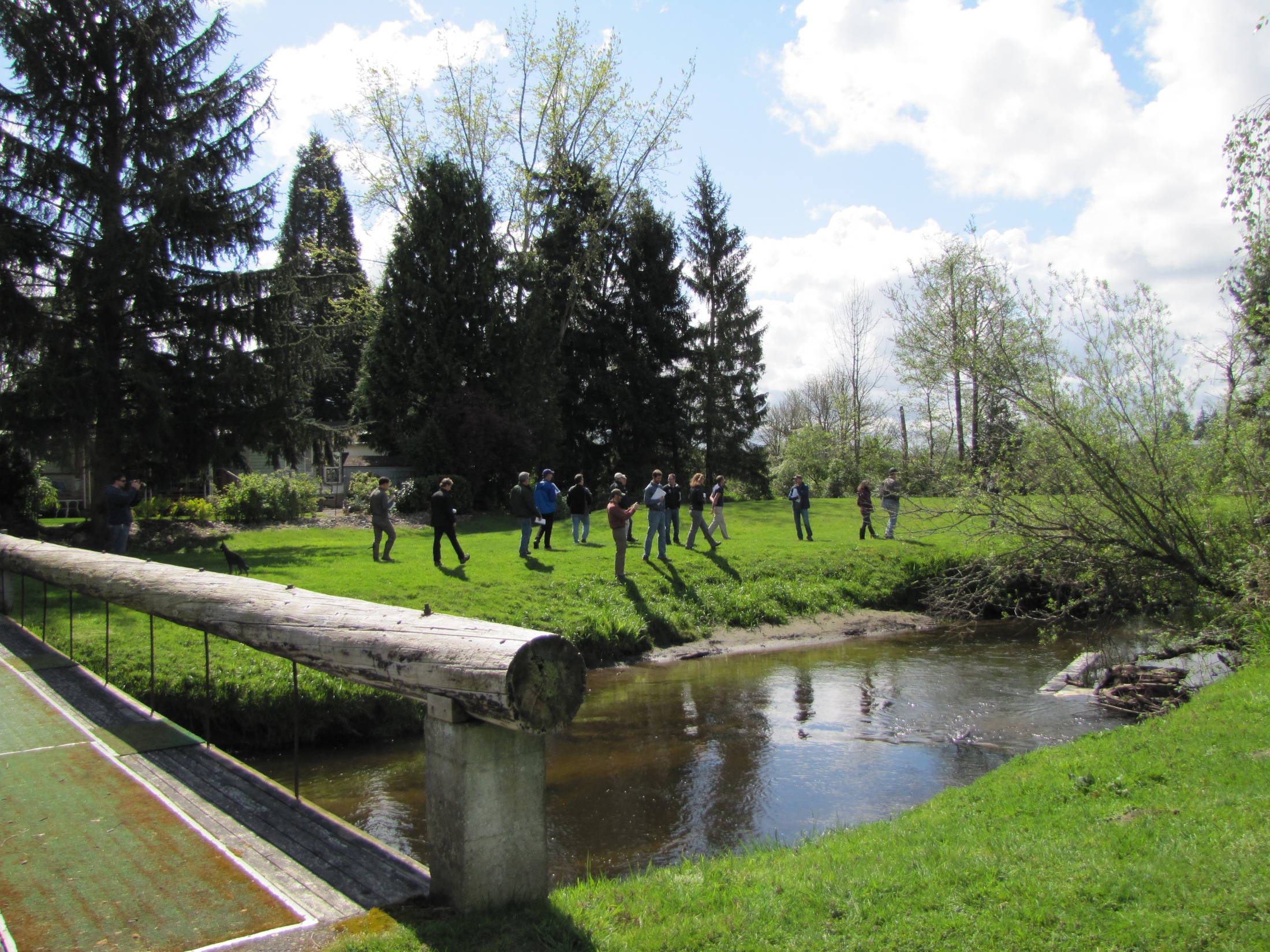 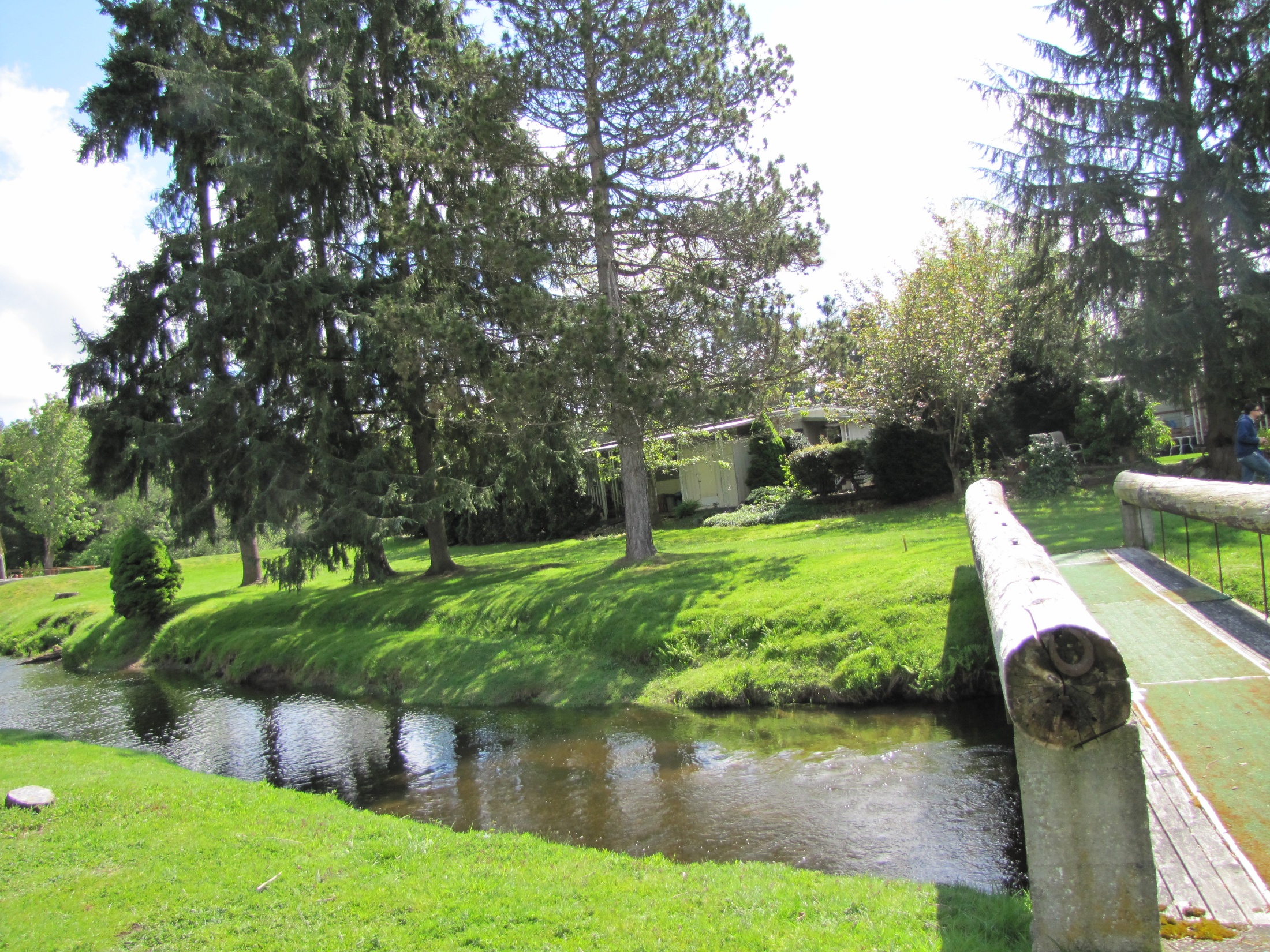 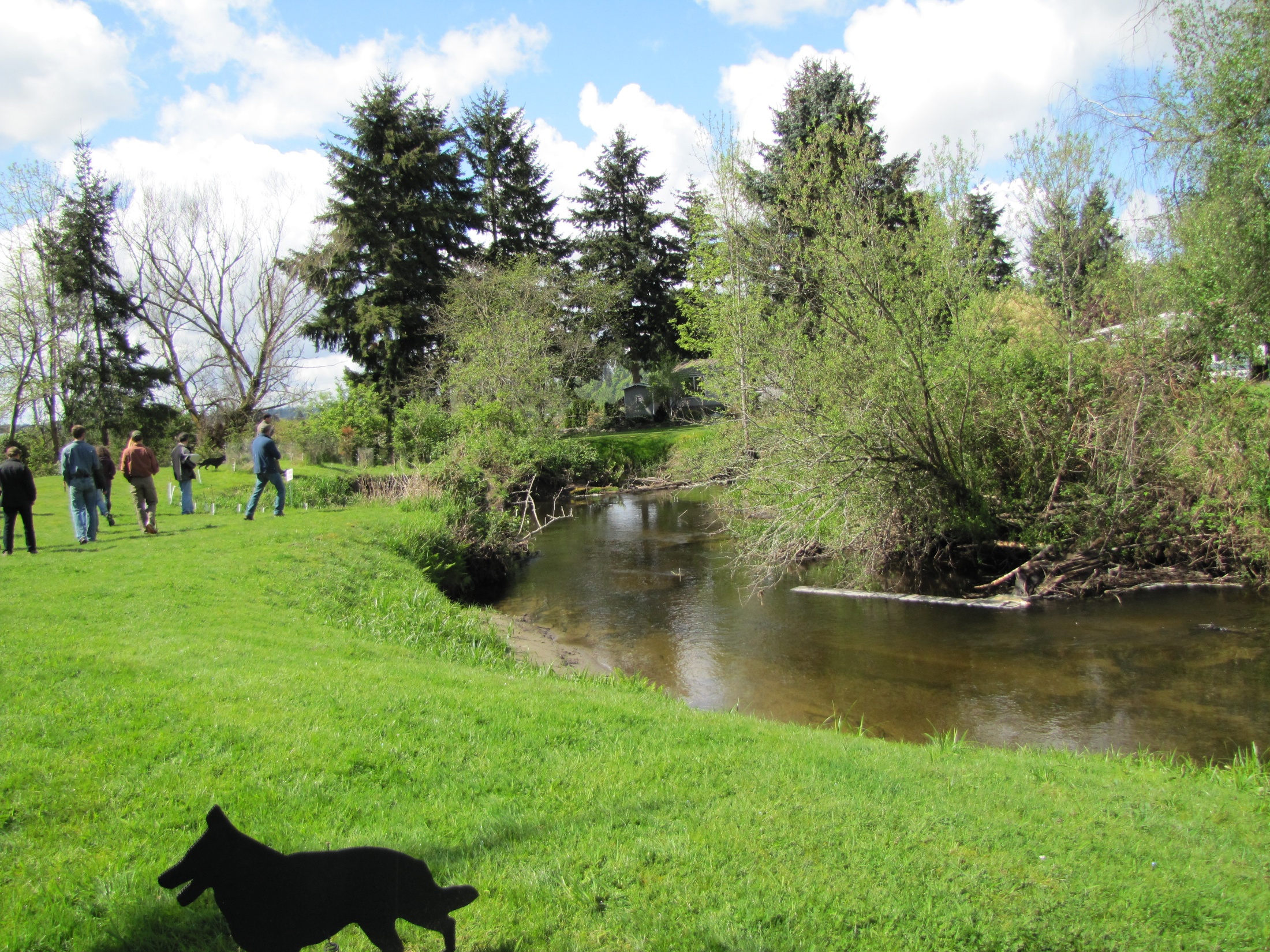 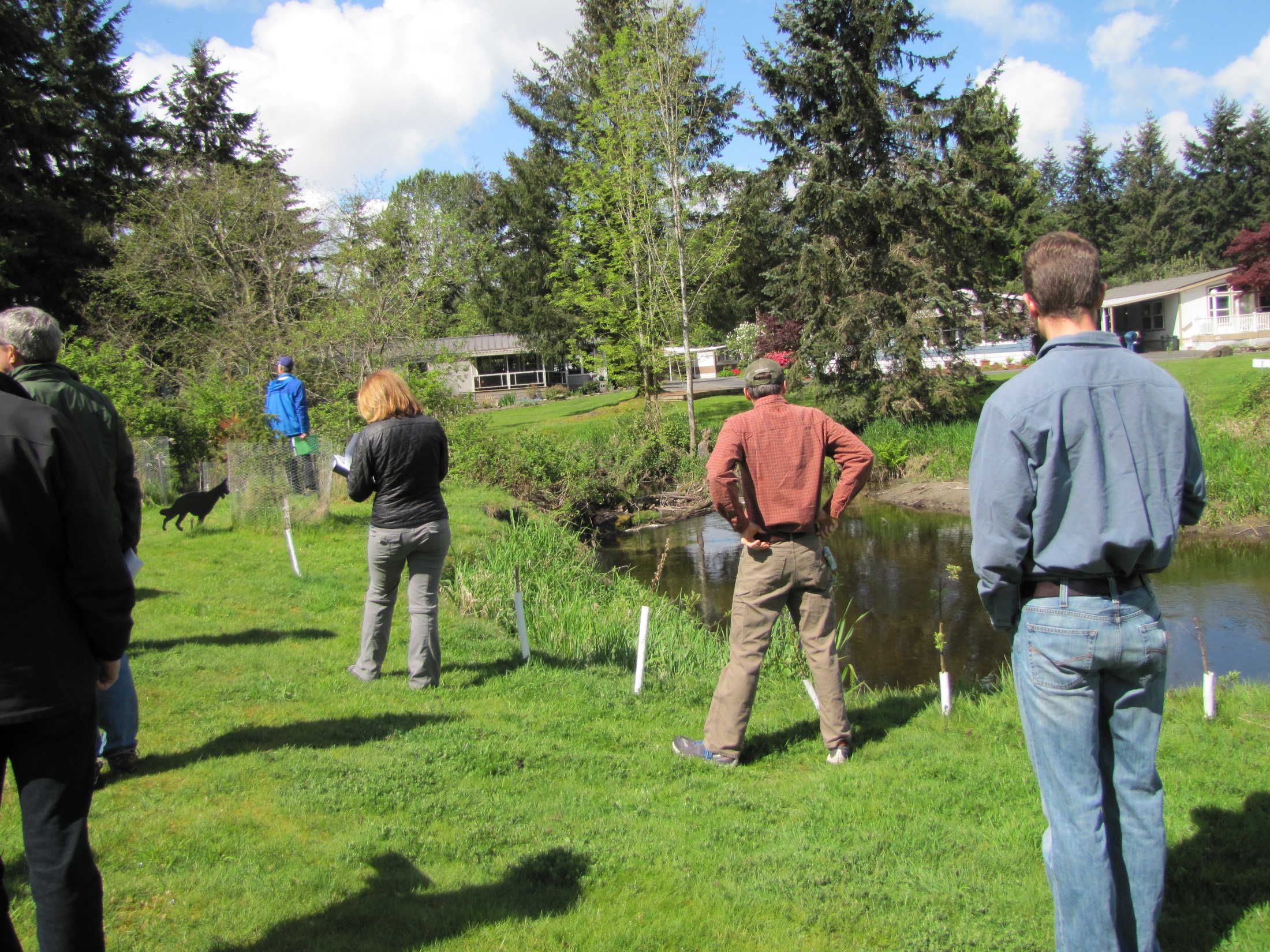 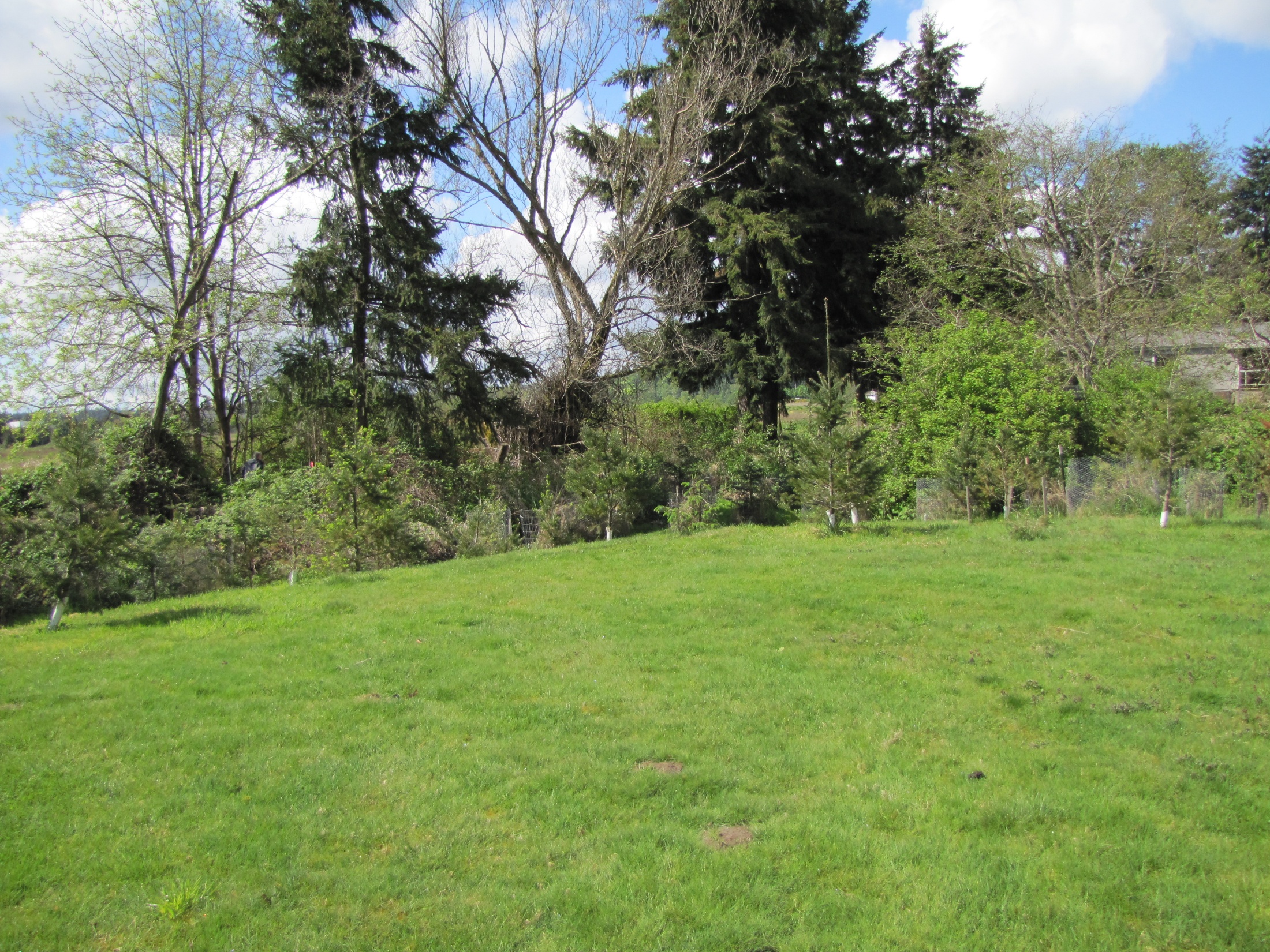 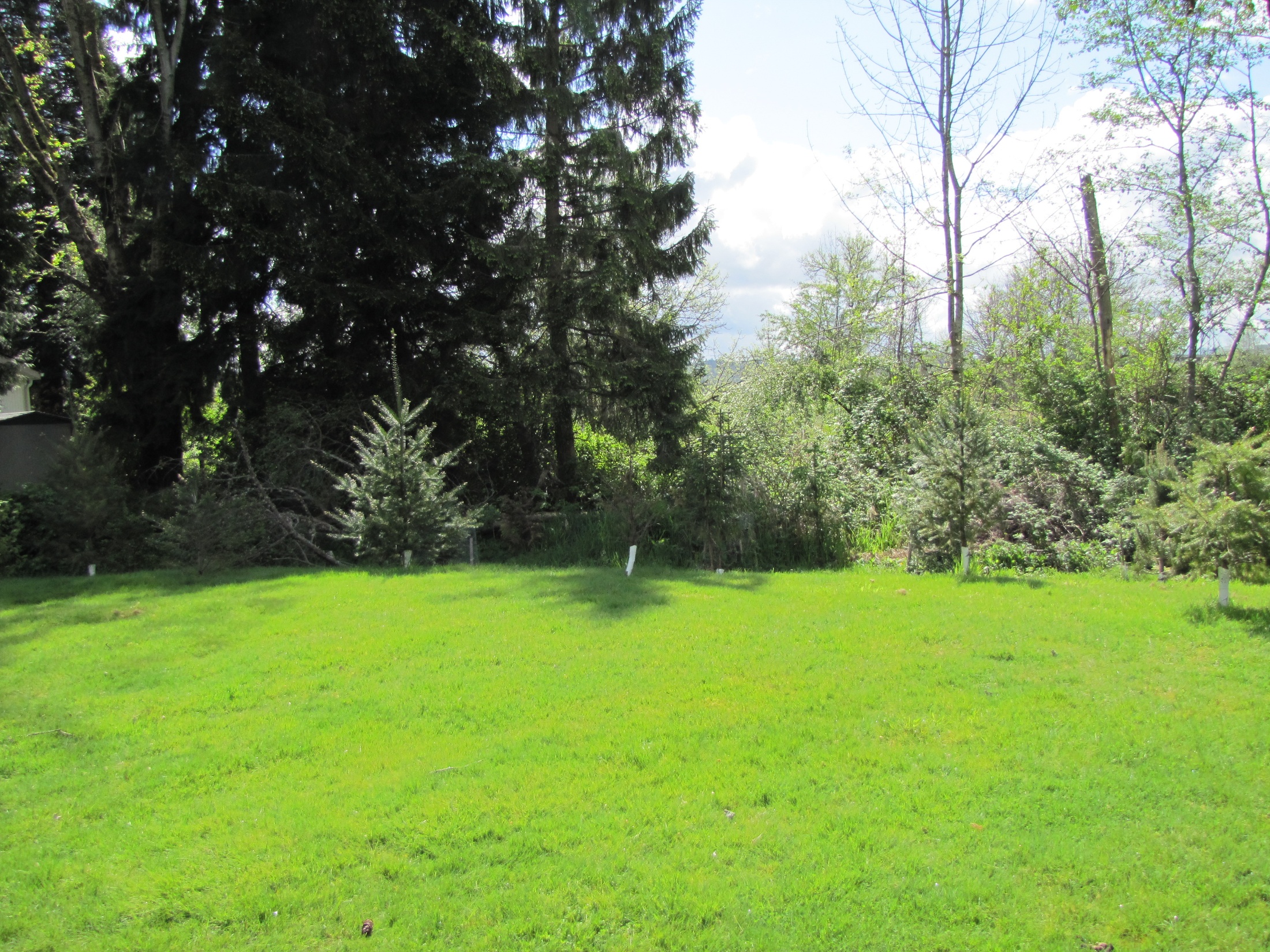 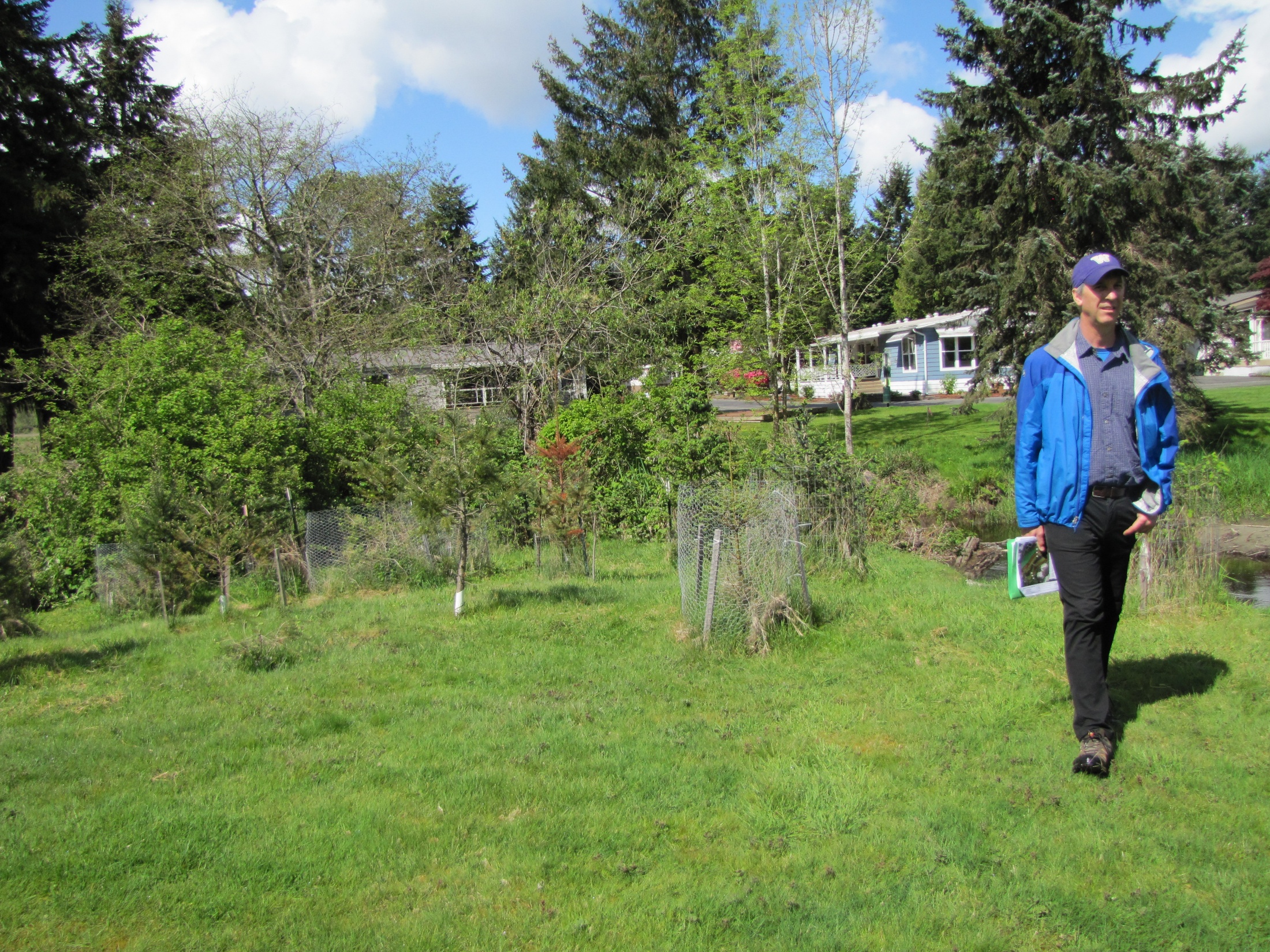 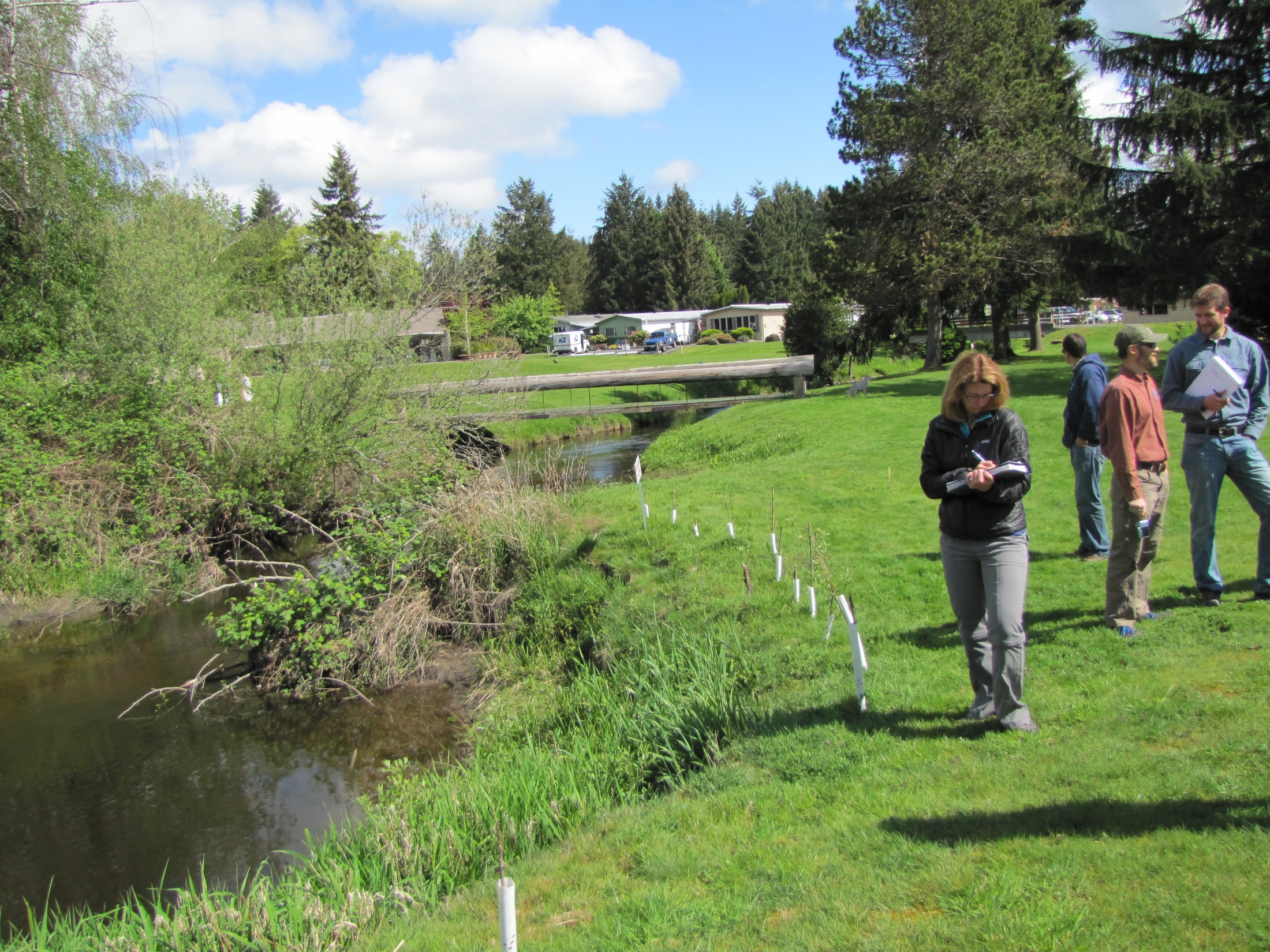 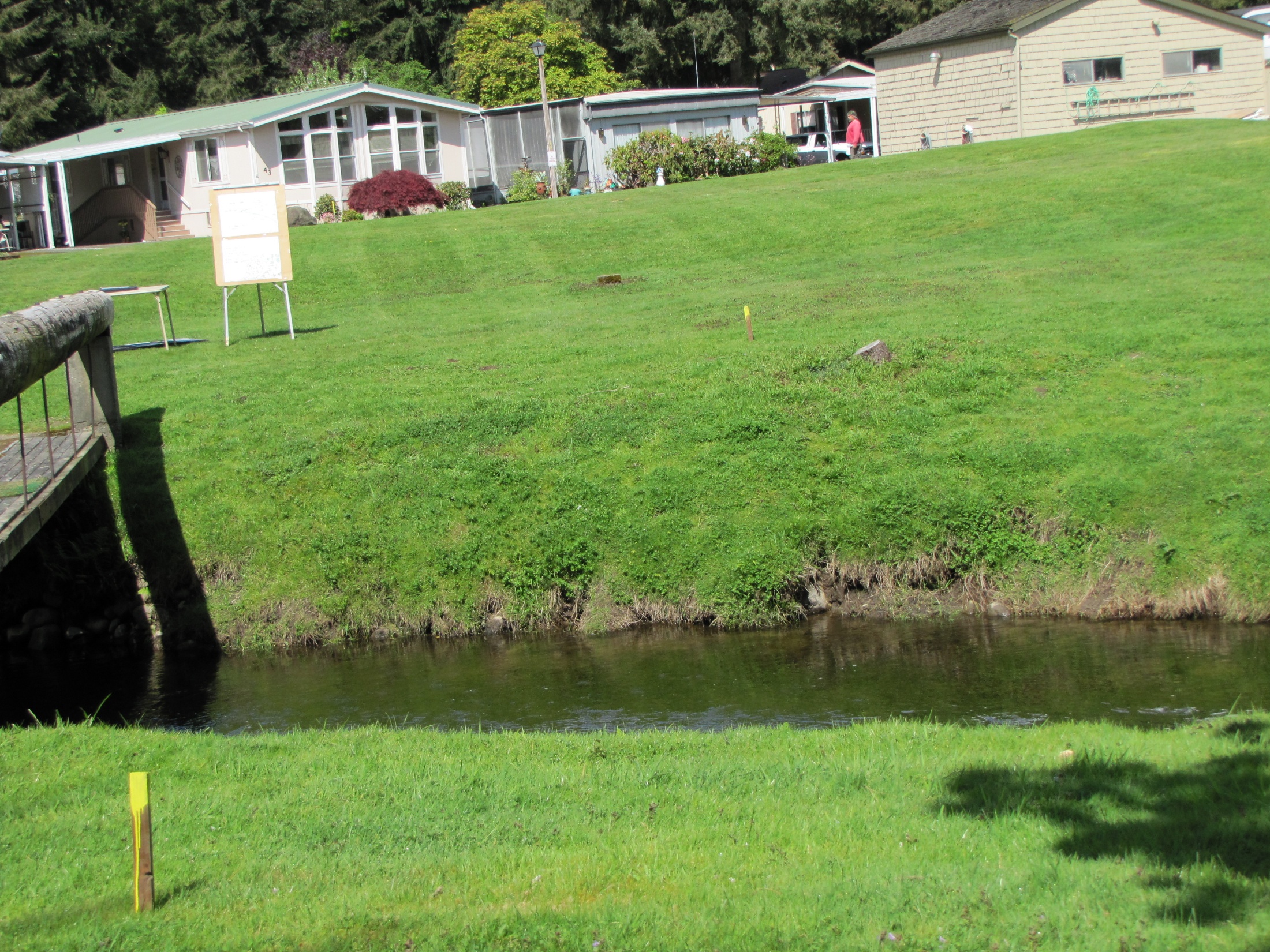 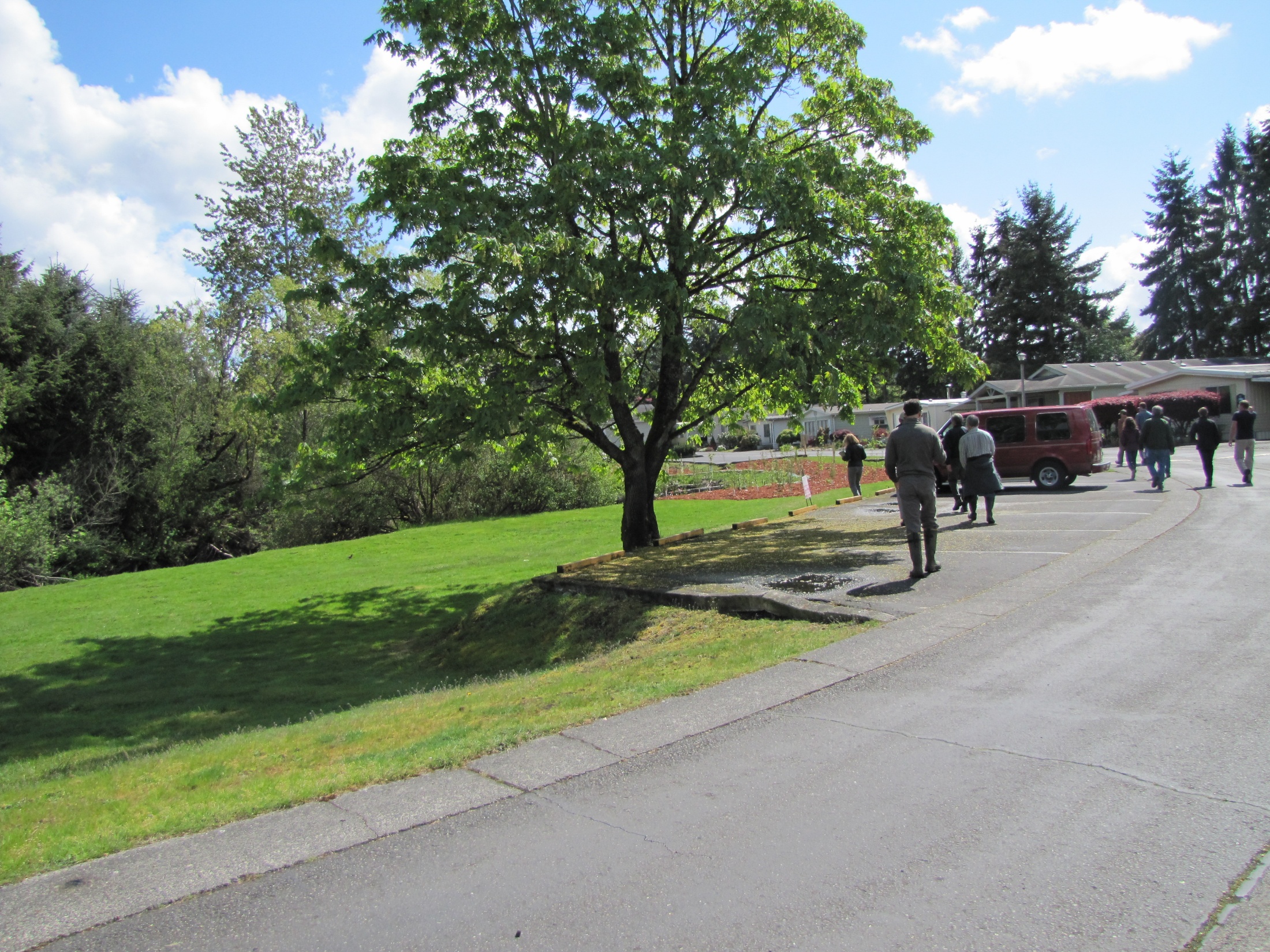 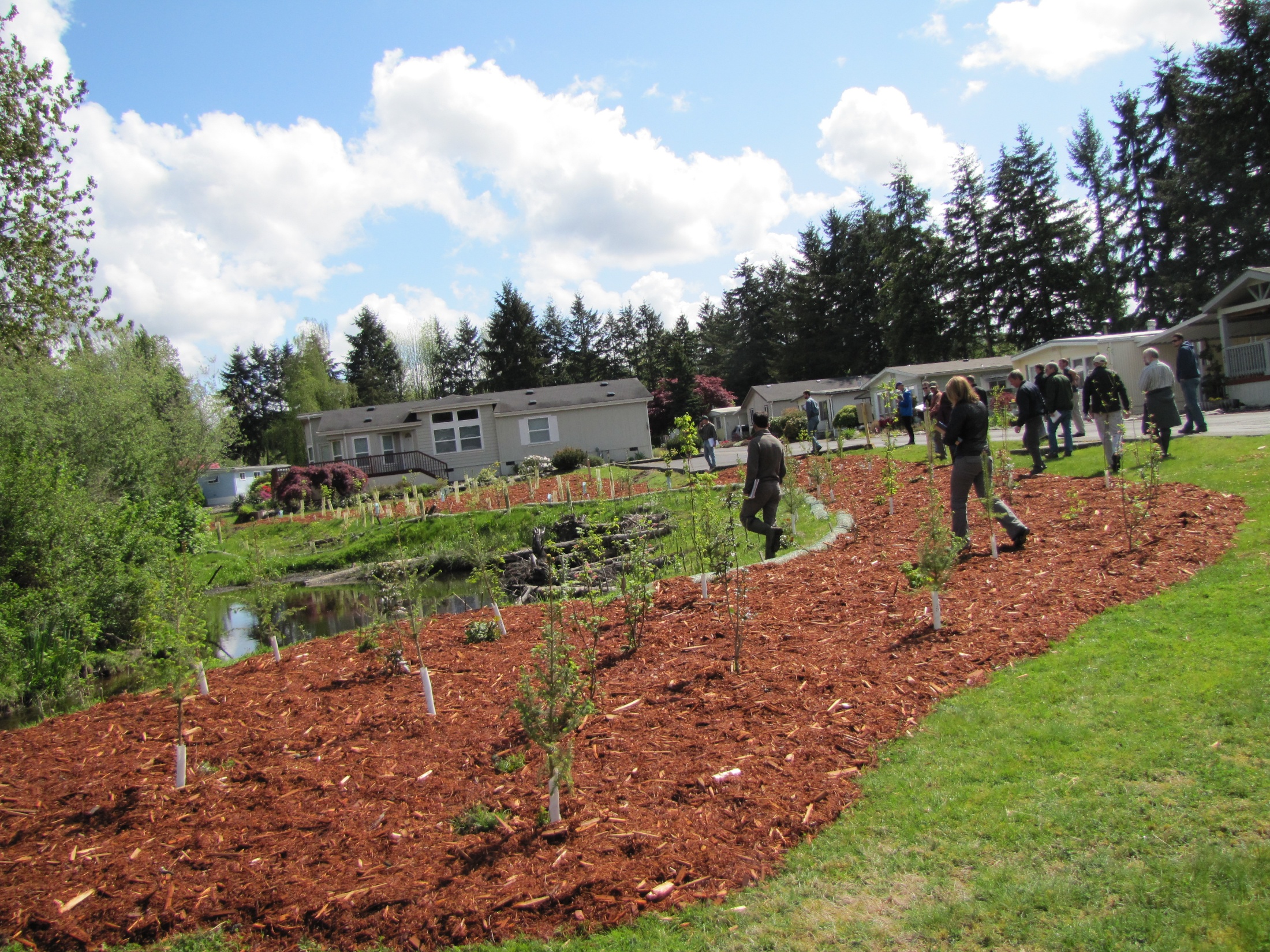 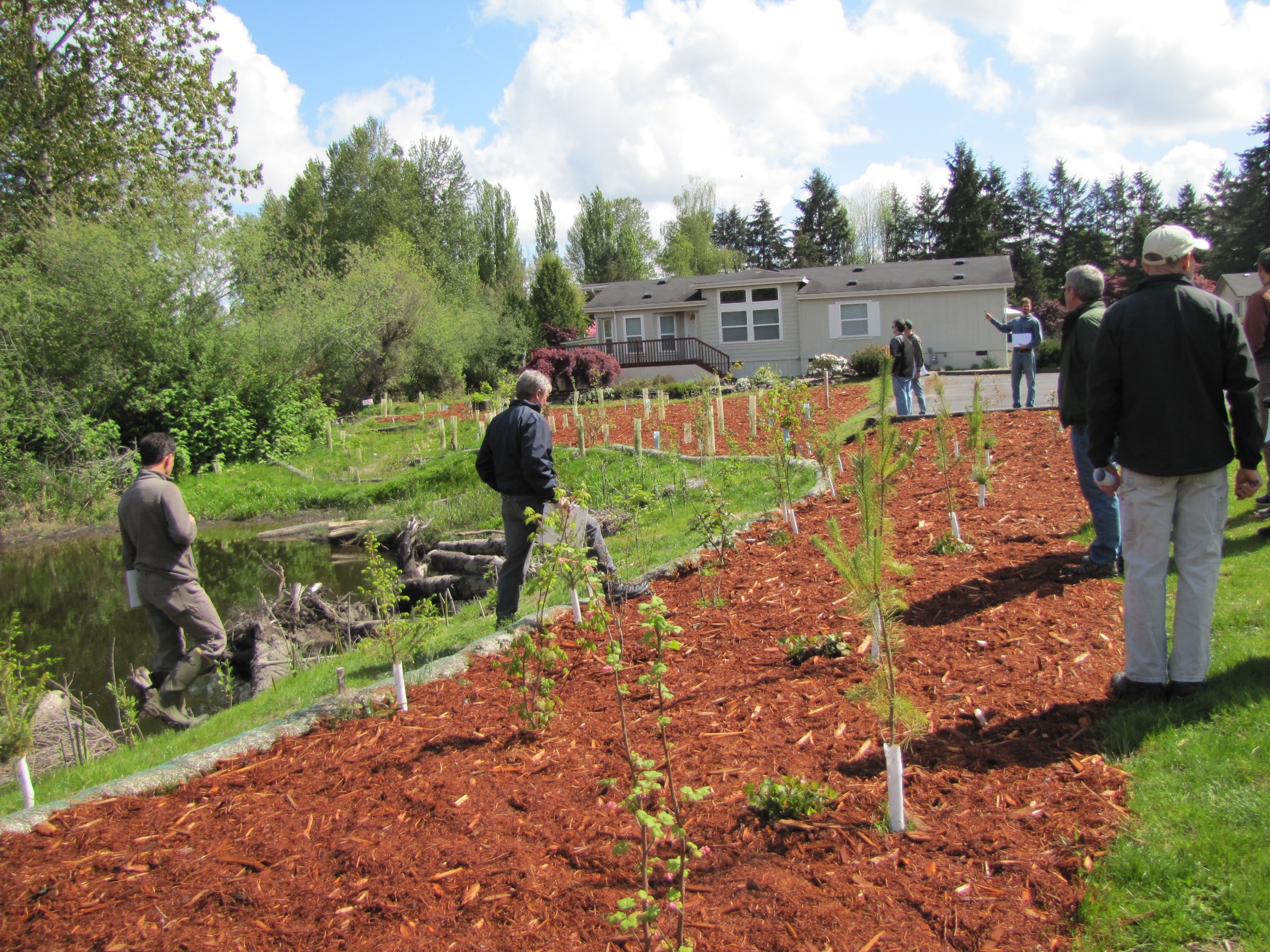 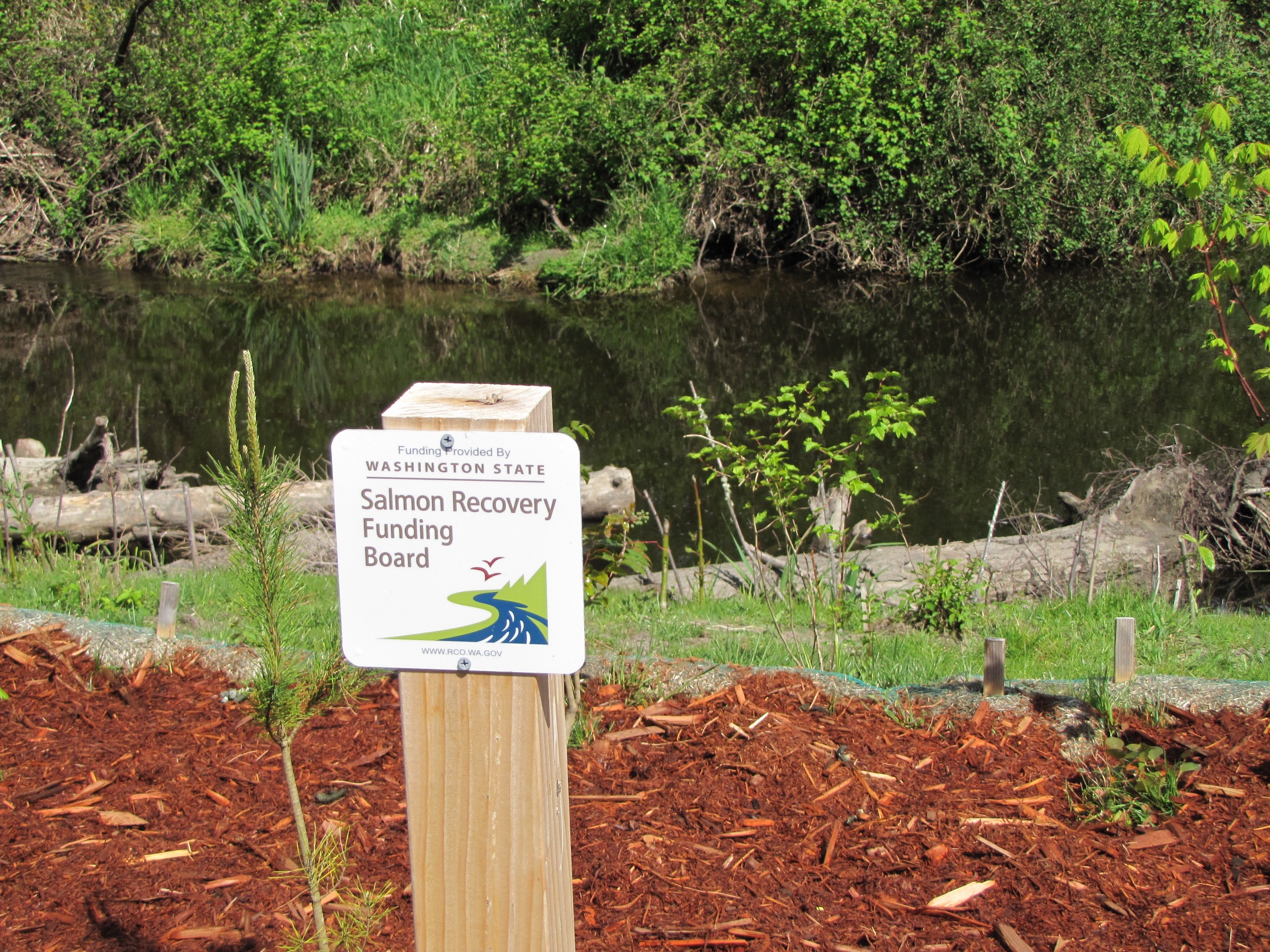 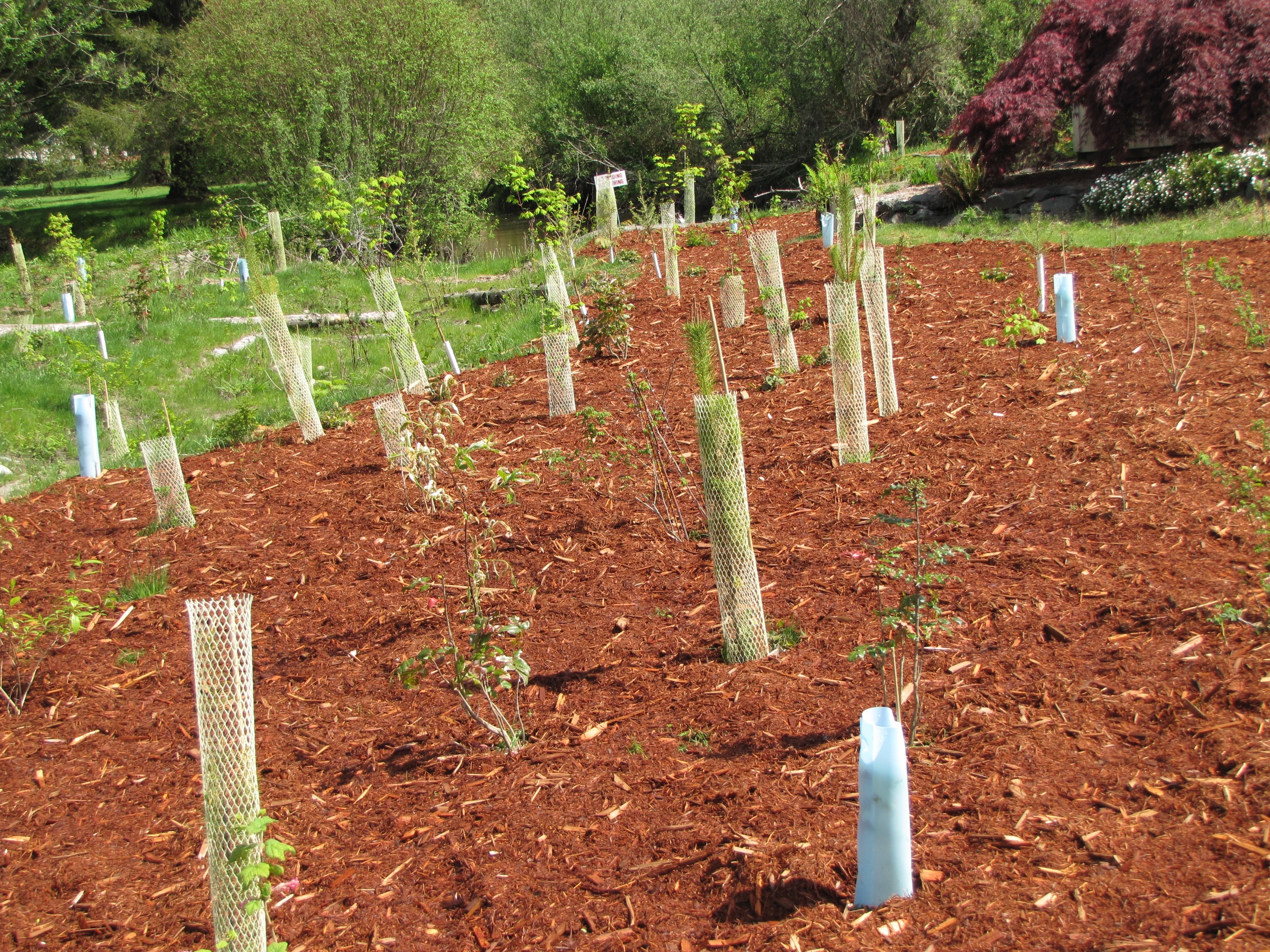 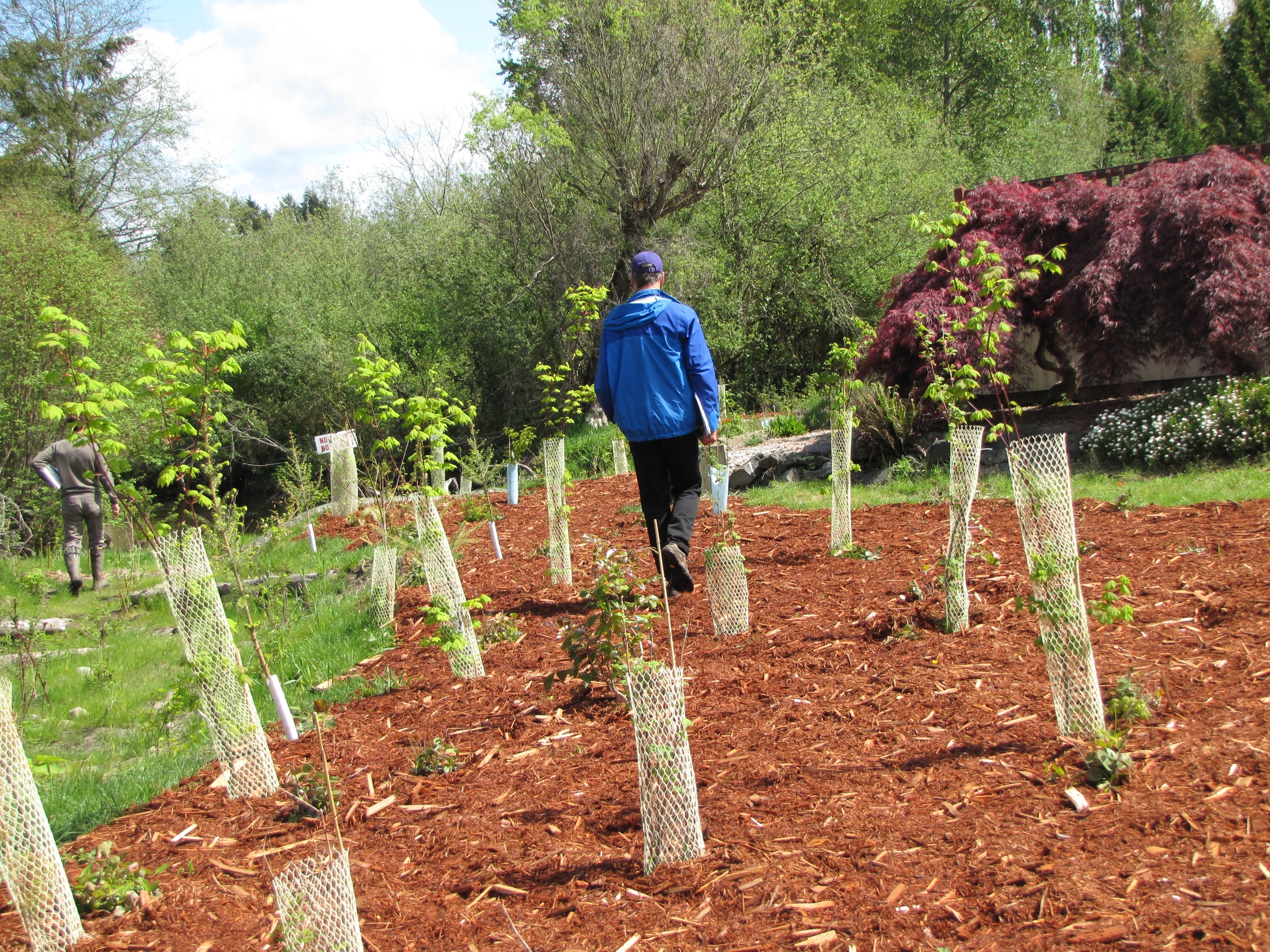 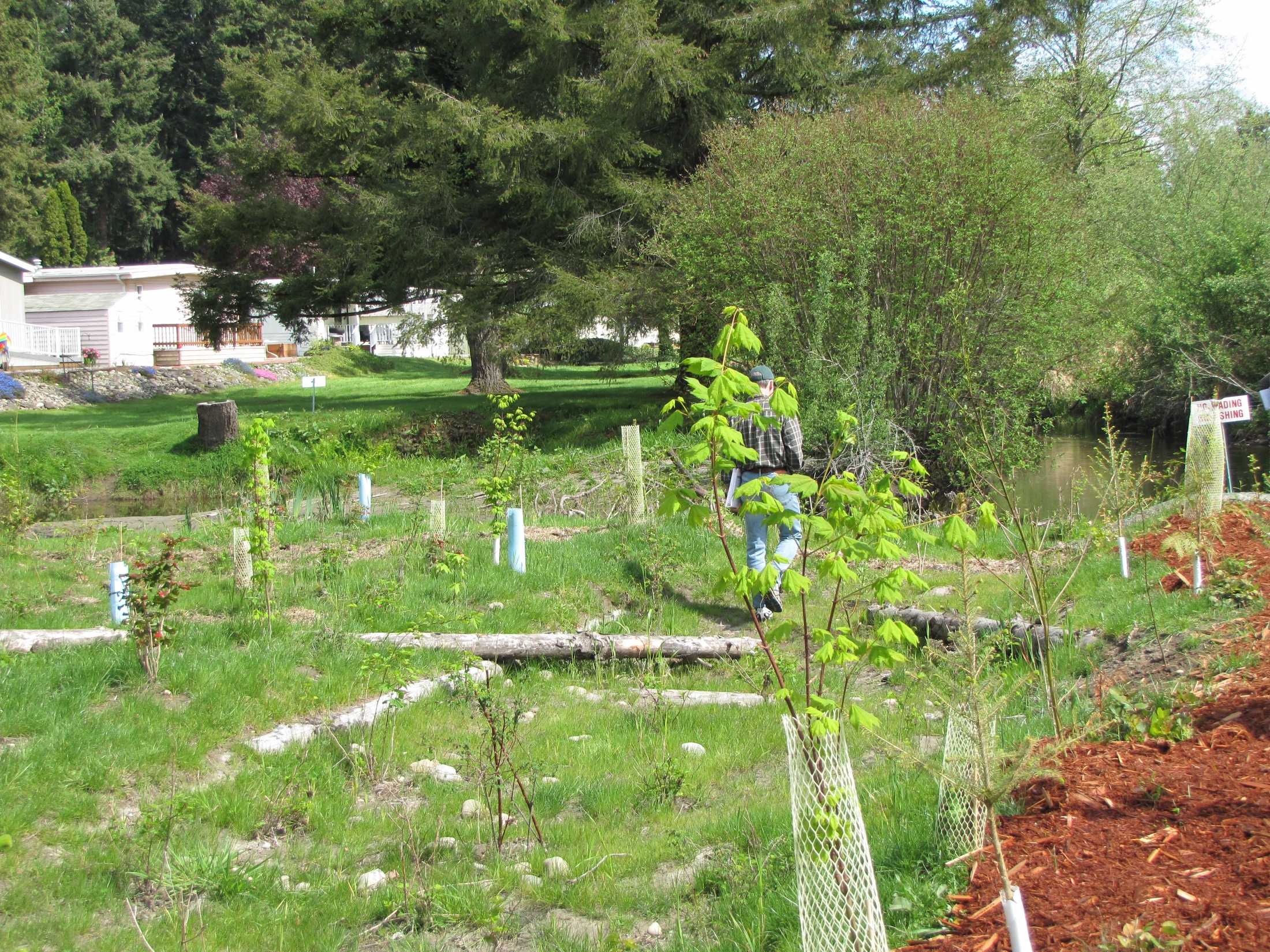 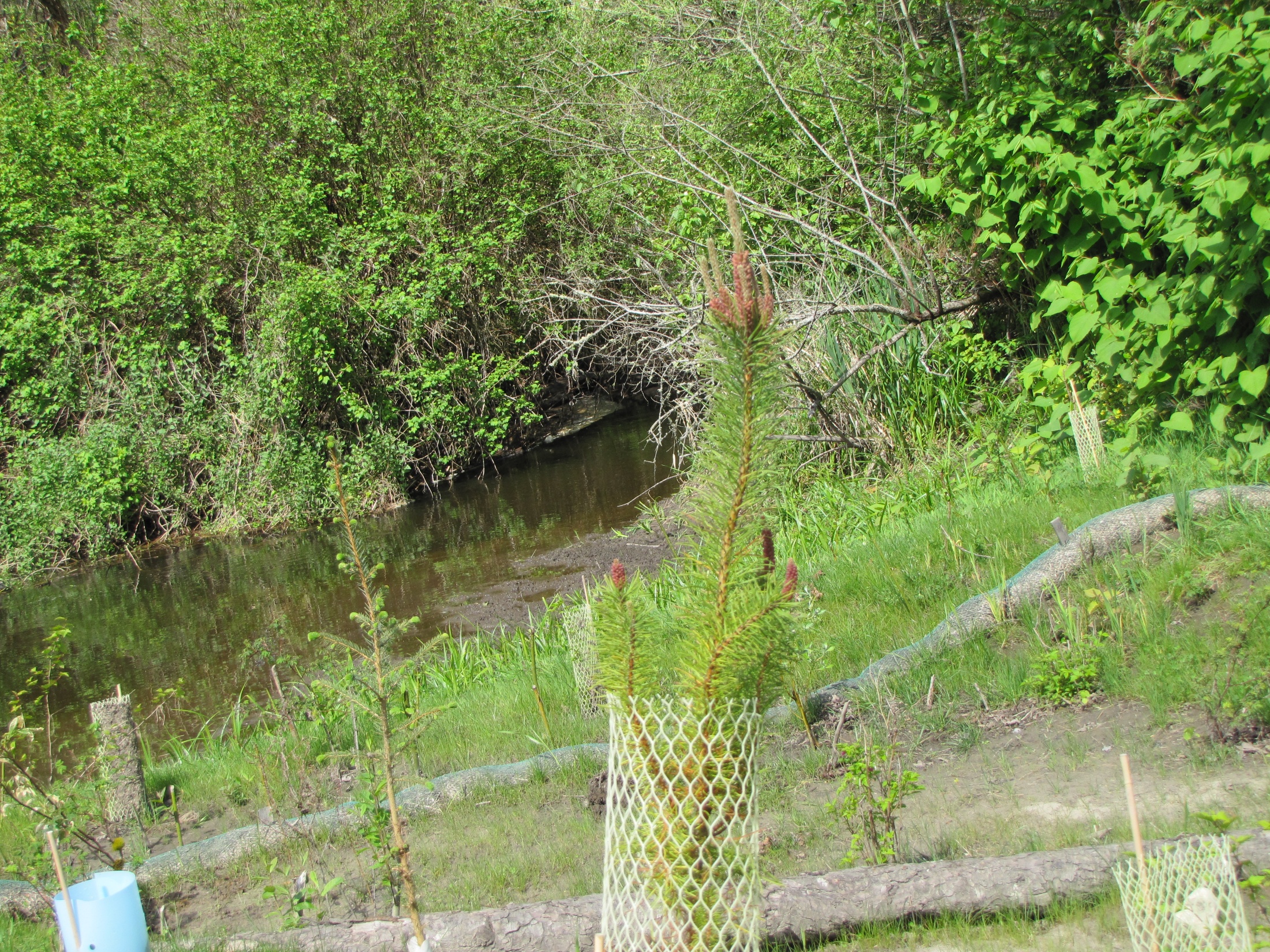 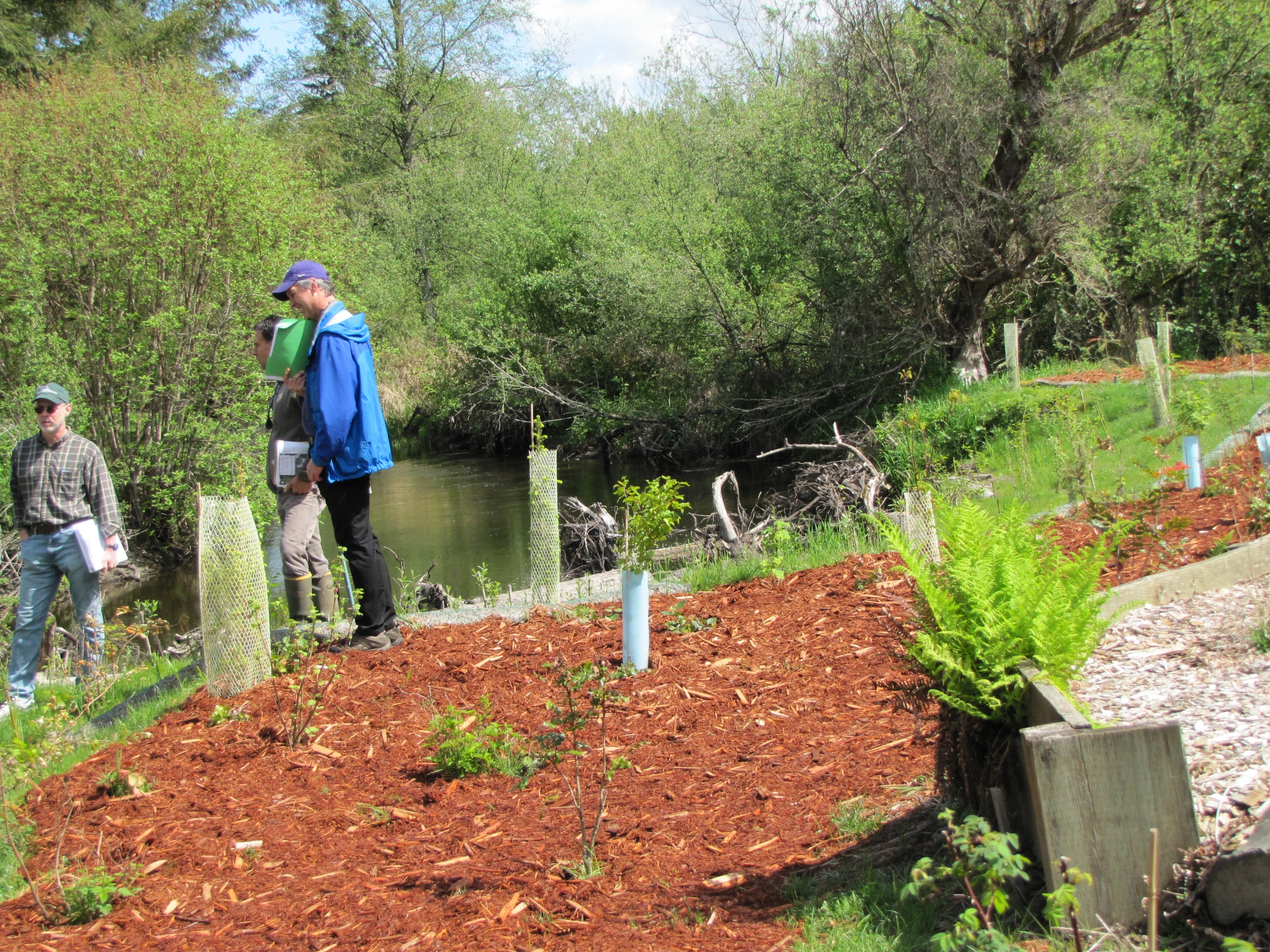 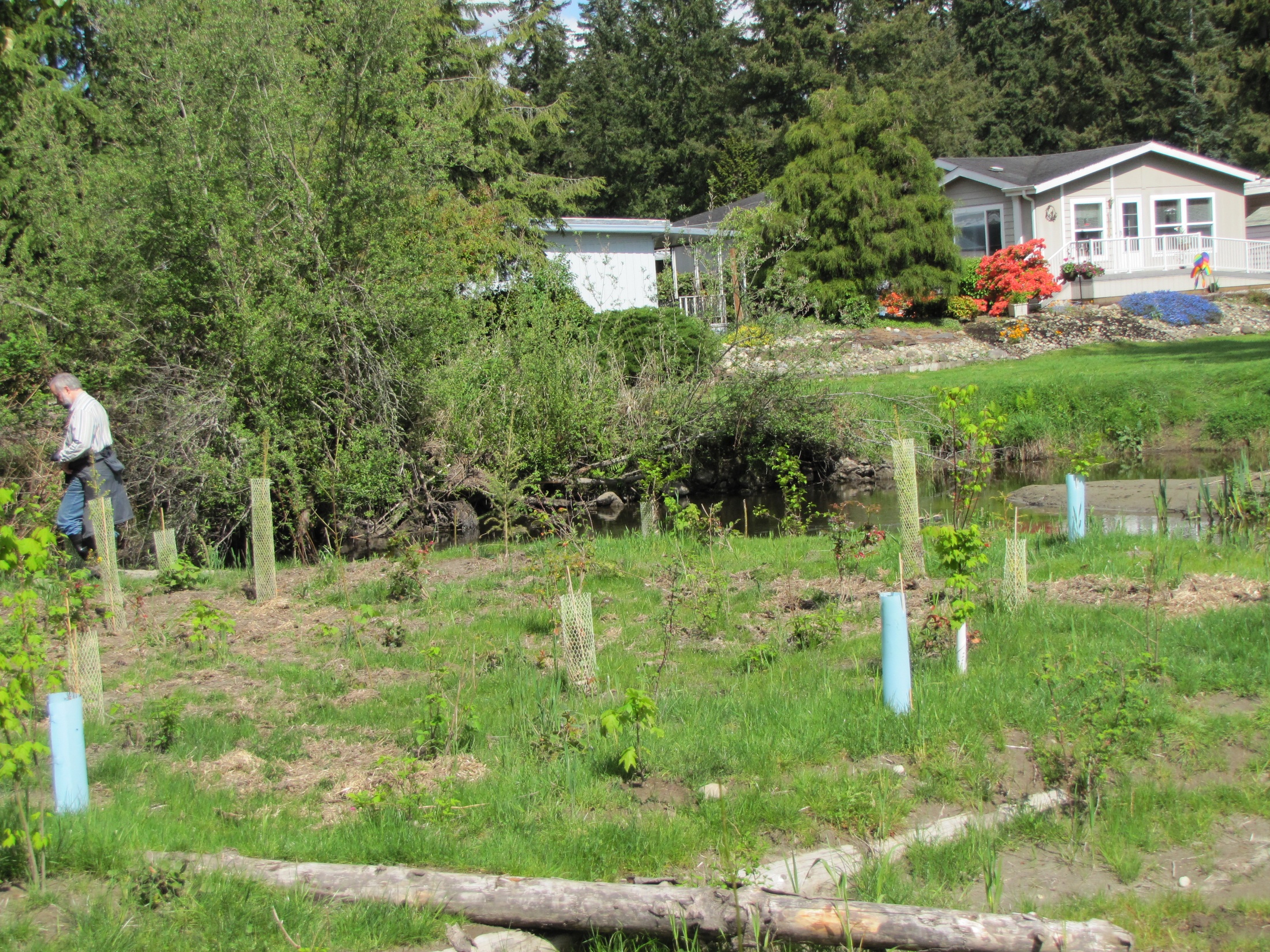 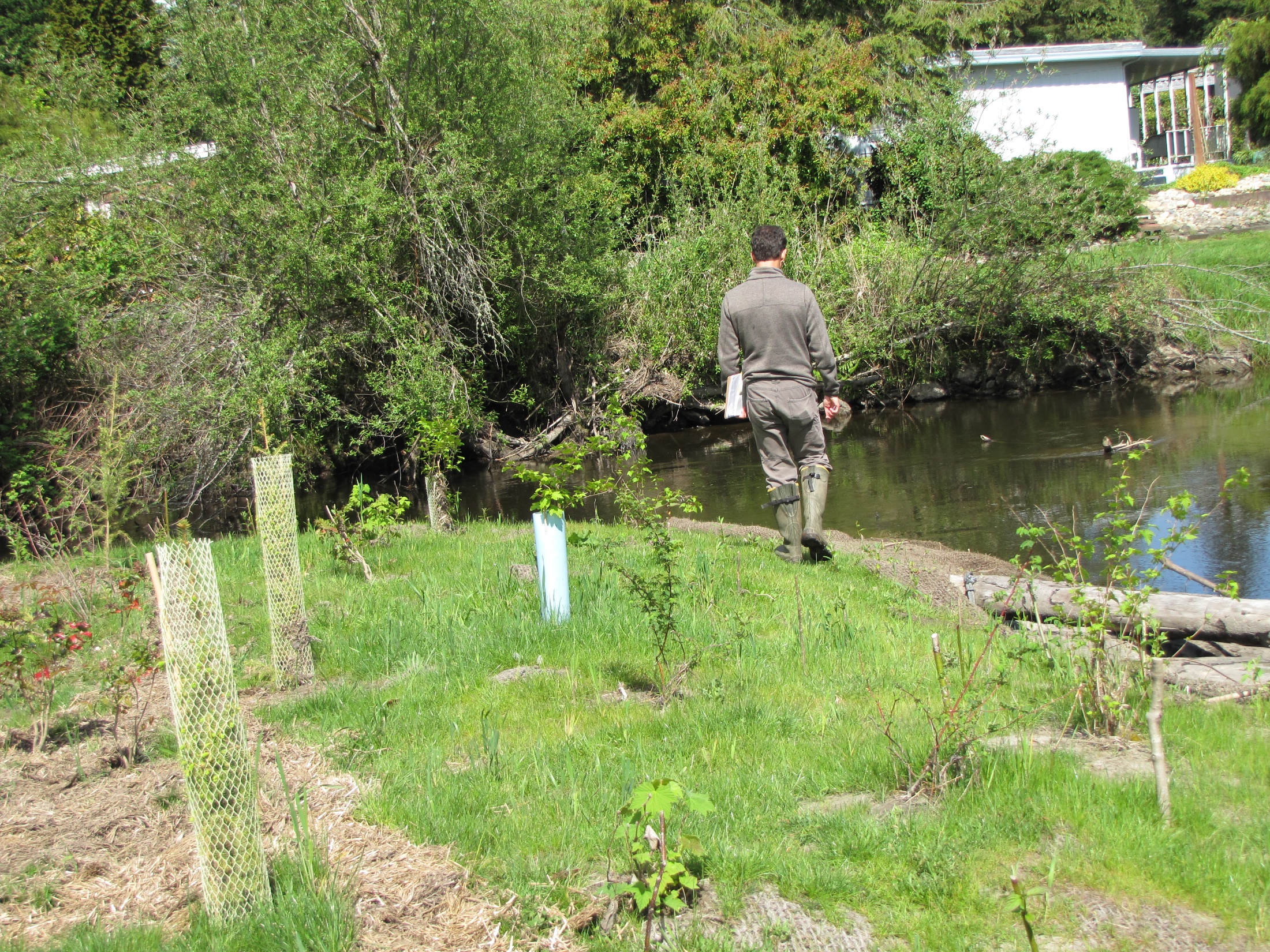 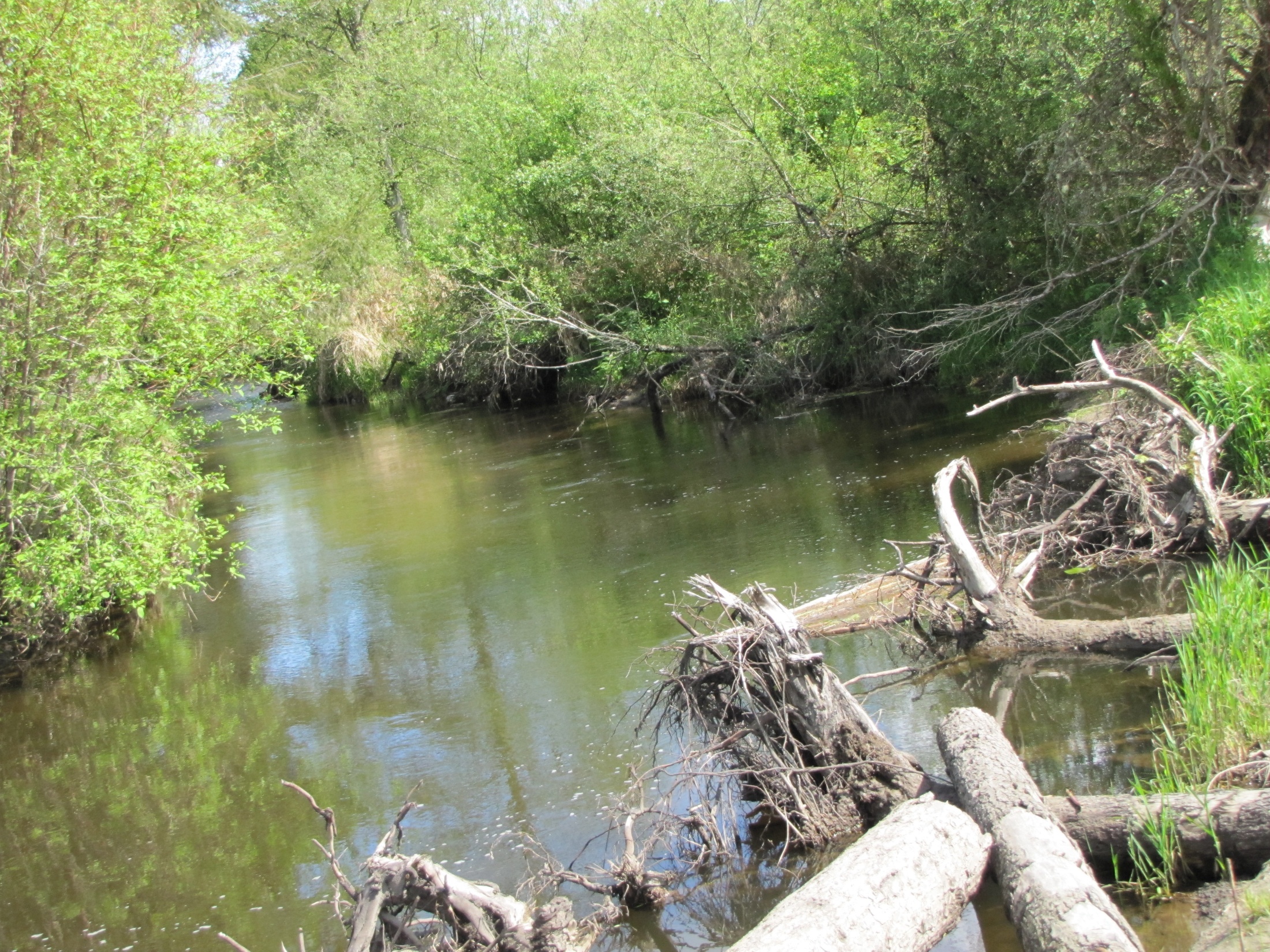 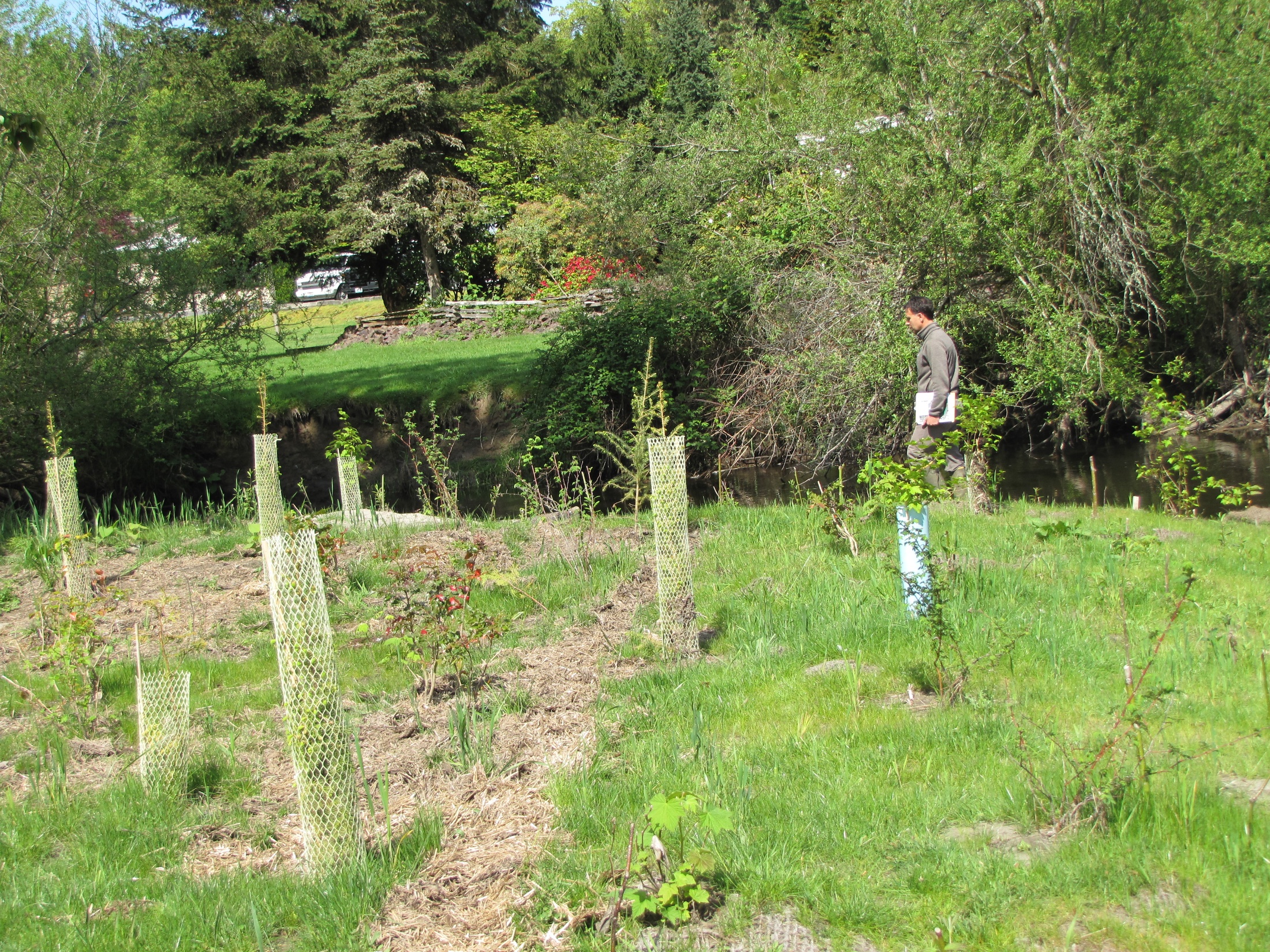 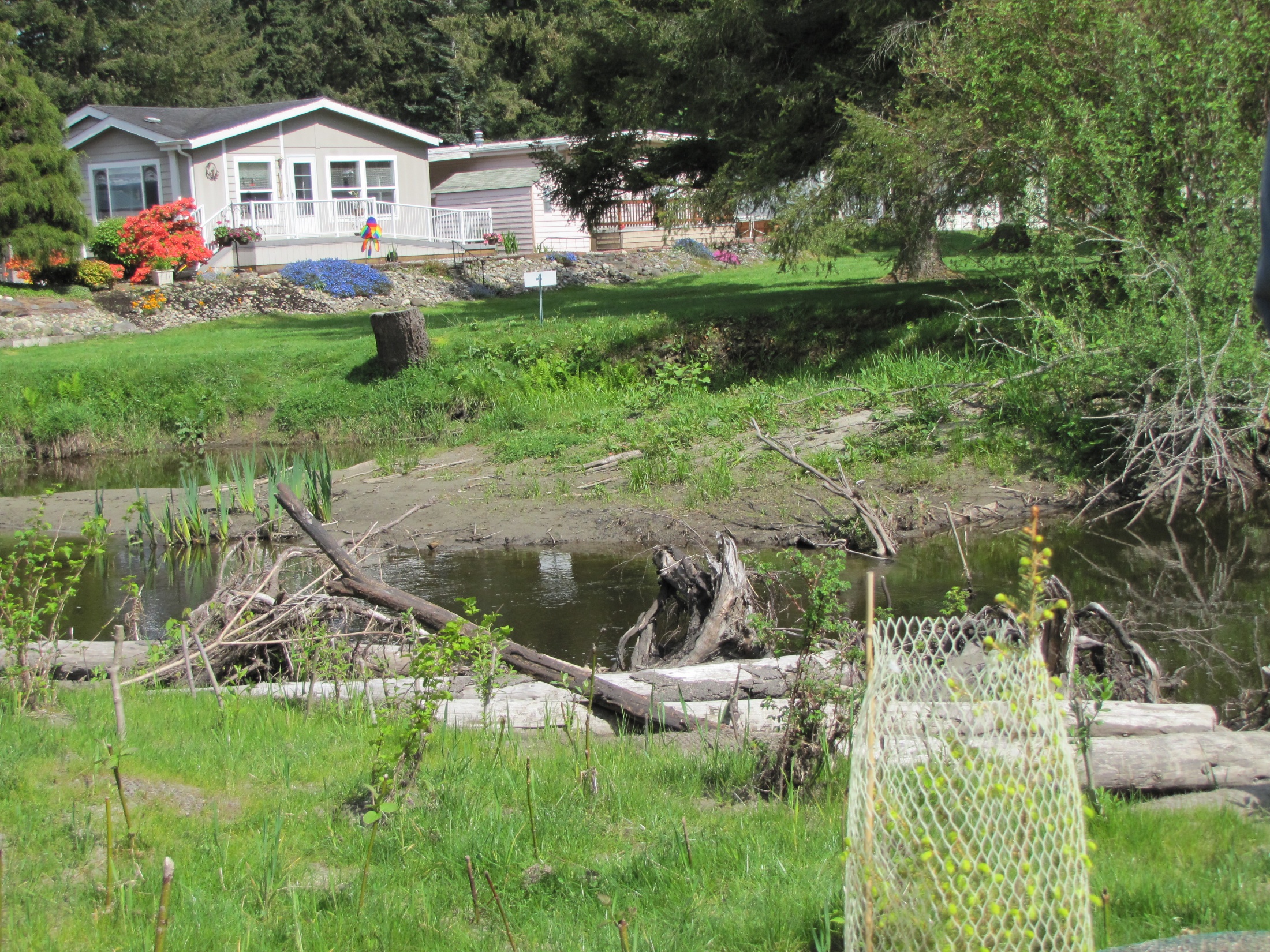